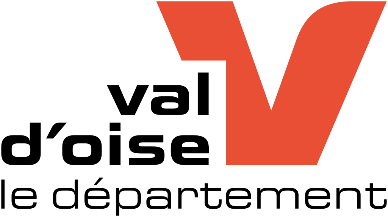 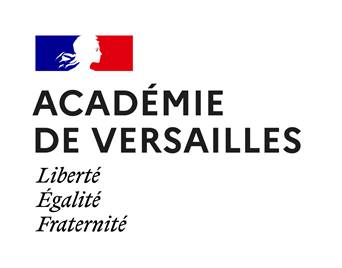 VObot 2025
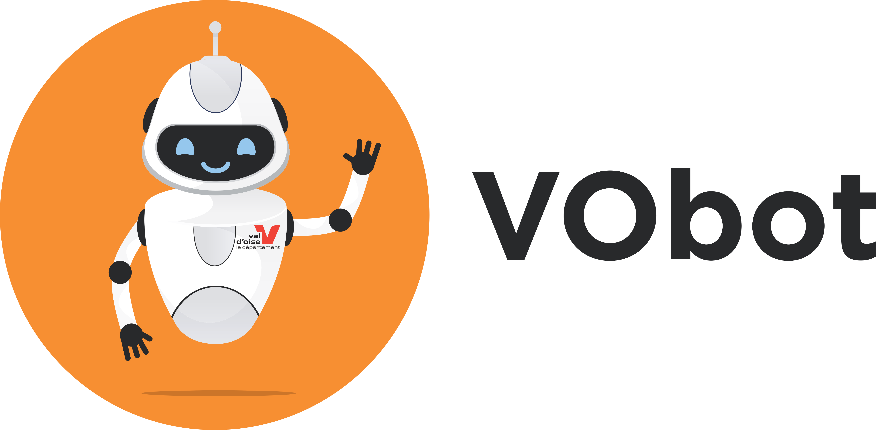 Atelier – PreparatION
Marine Savouret
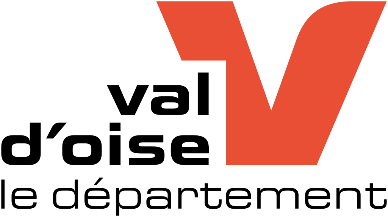 vobot@valdoise.fr
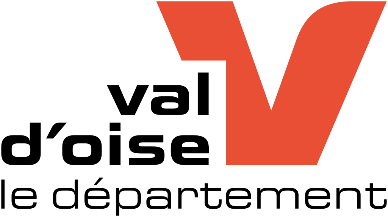 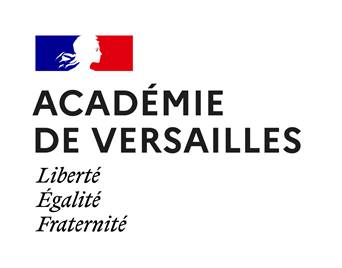 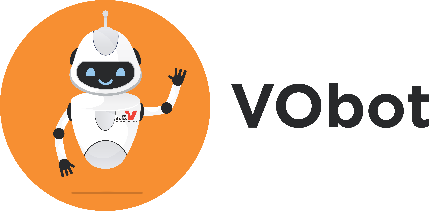 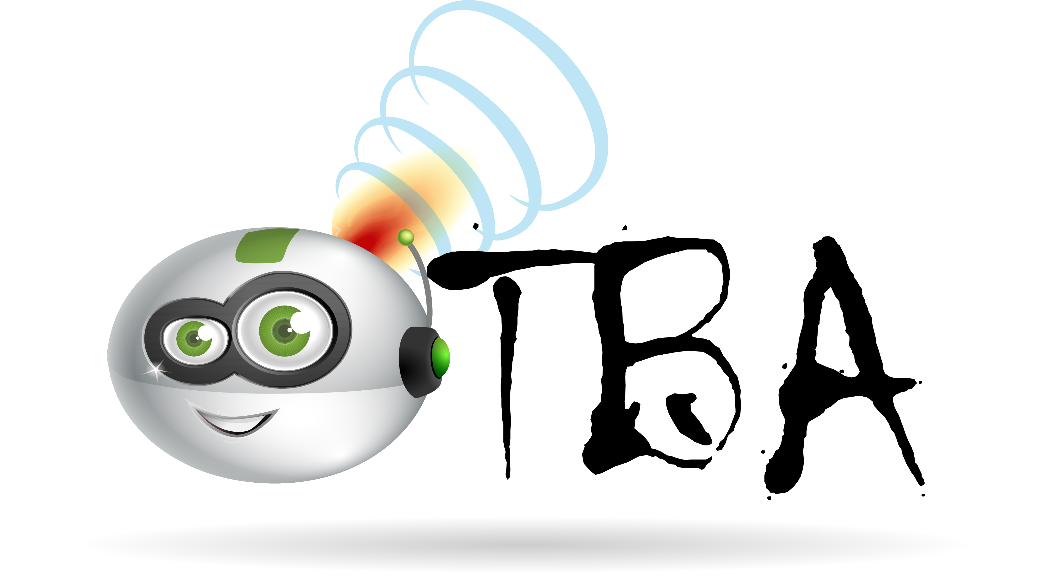 Romain RACHENNE
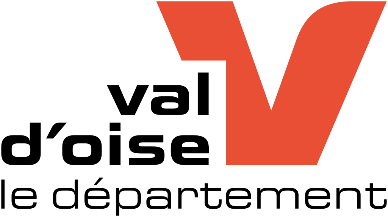 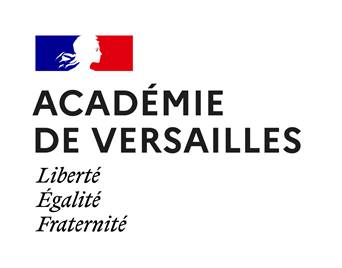 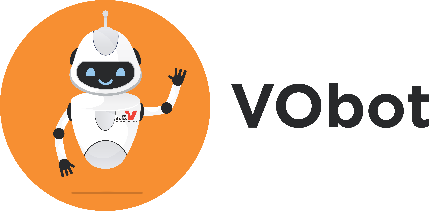 Laurent TouchéChristian Dickelé
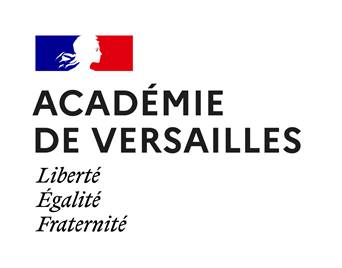 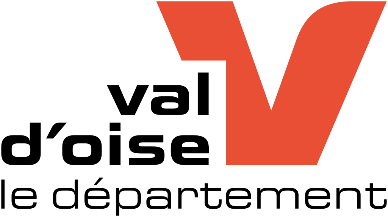 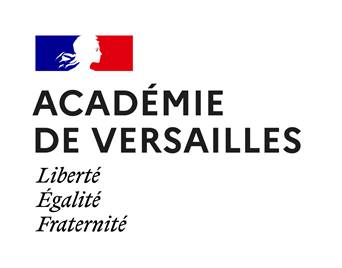 Programme de la formation
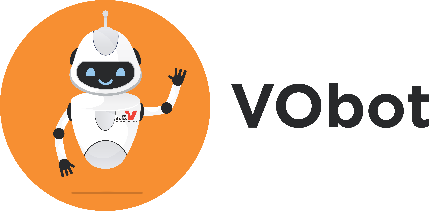 Rappel de la communauté VObot
Mise à jour
Atelier 1 : Capteur ultra-son
Atelier 2 : Suiveur de ligne – basique
Atelier 3 : Les variables
Atelier 4 : Le chronomètre
Bonus : Capteur luminosité
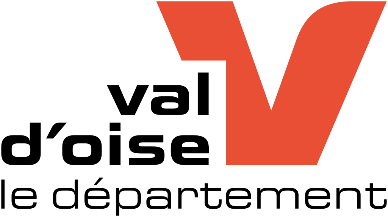 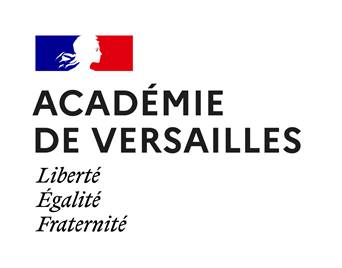 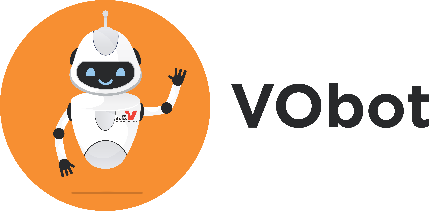 https://moncollege-valdoise.fr/index.php/communaute-vobot/
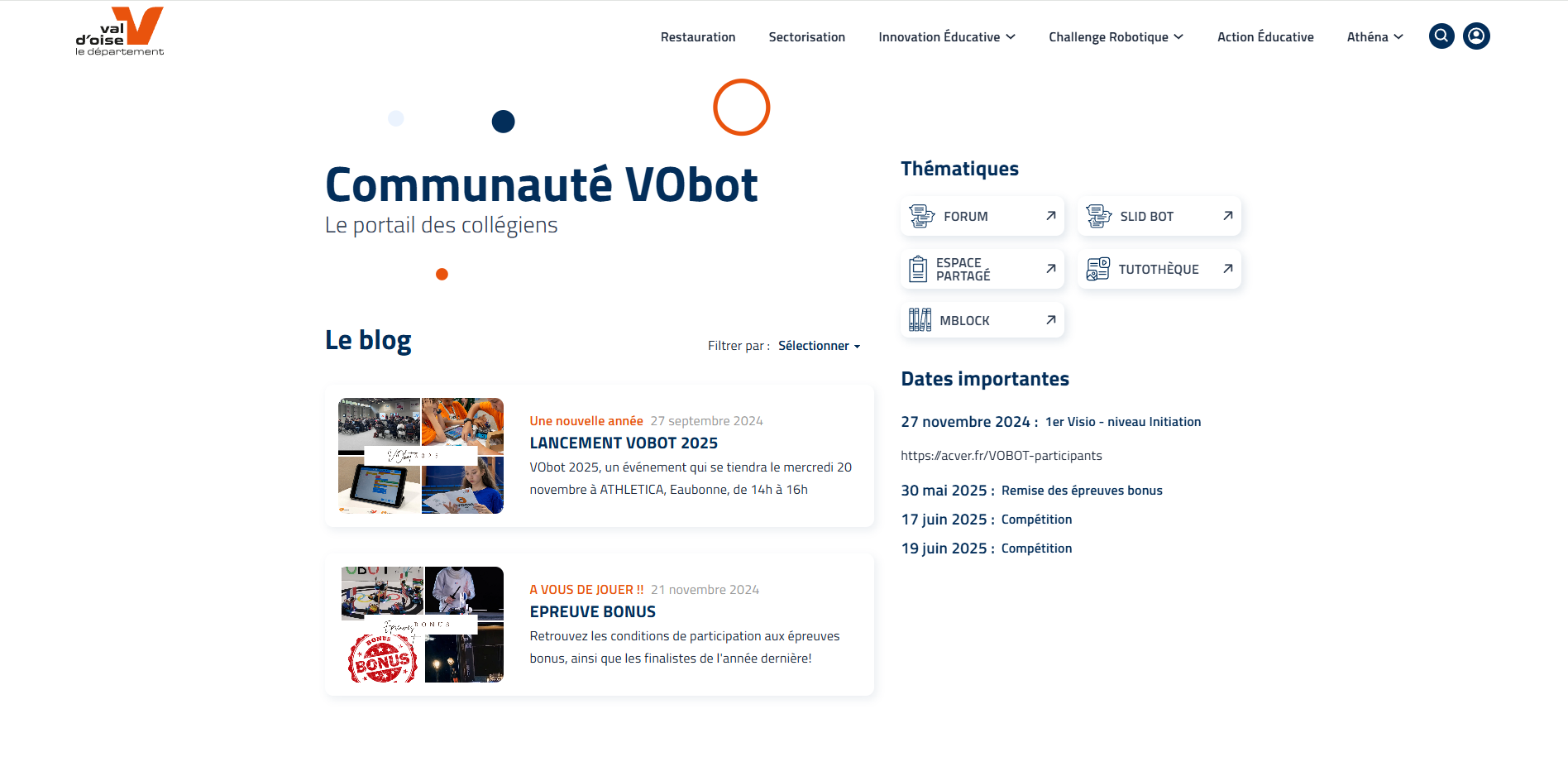 CommunautéVObot
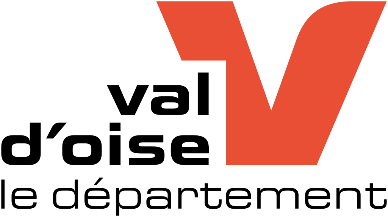 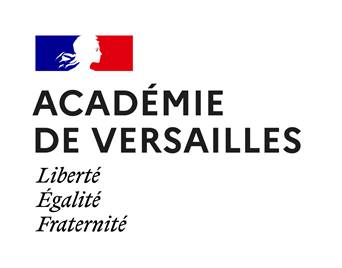 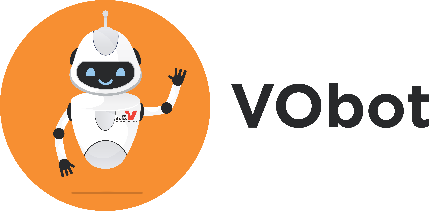 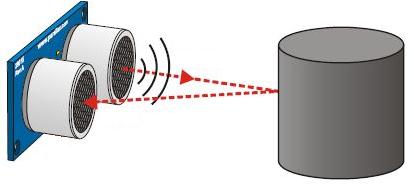 Atelier 1Capteur Ultra Son
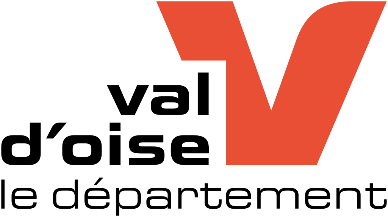 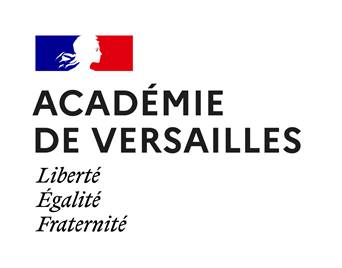 Capteur Ultra-son
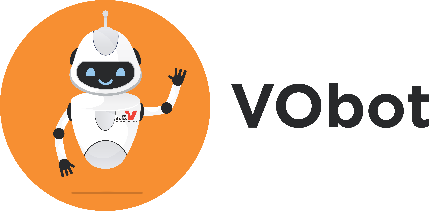 Installation de l’extension « Ultrasonic Sensor 2 »
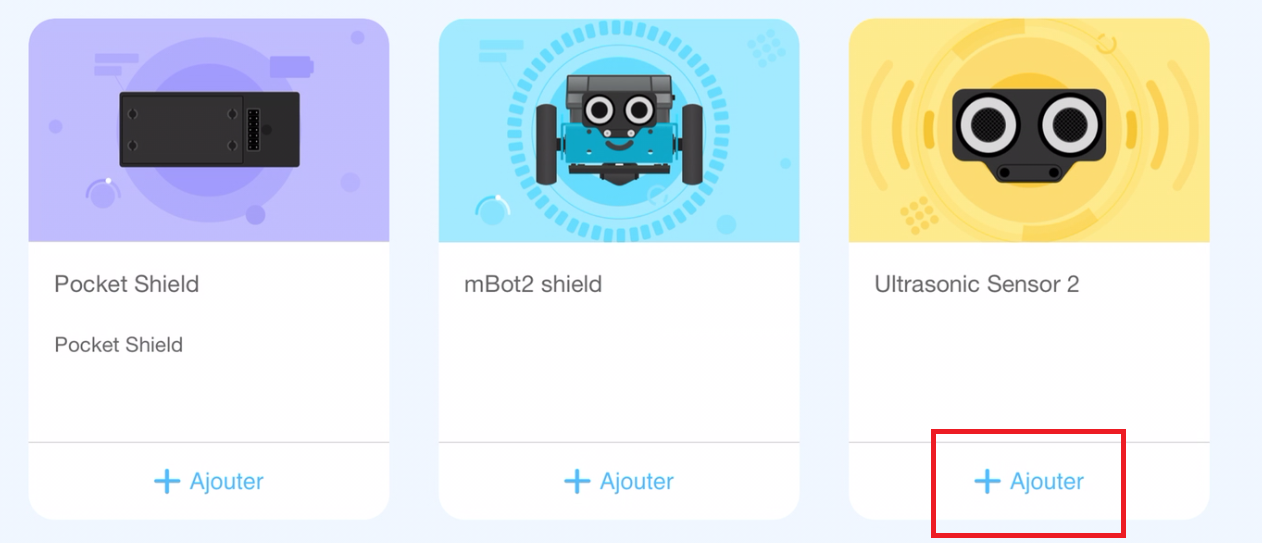 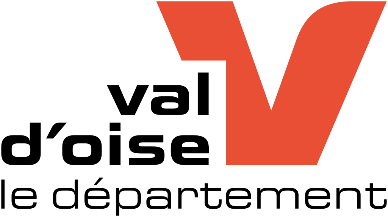 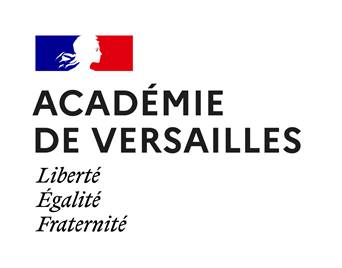 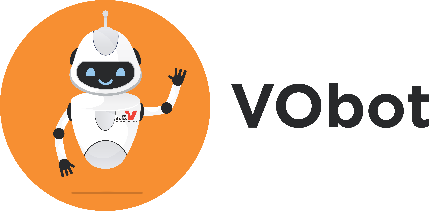 Capteur Ultra-sonLes briques de programmation
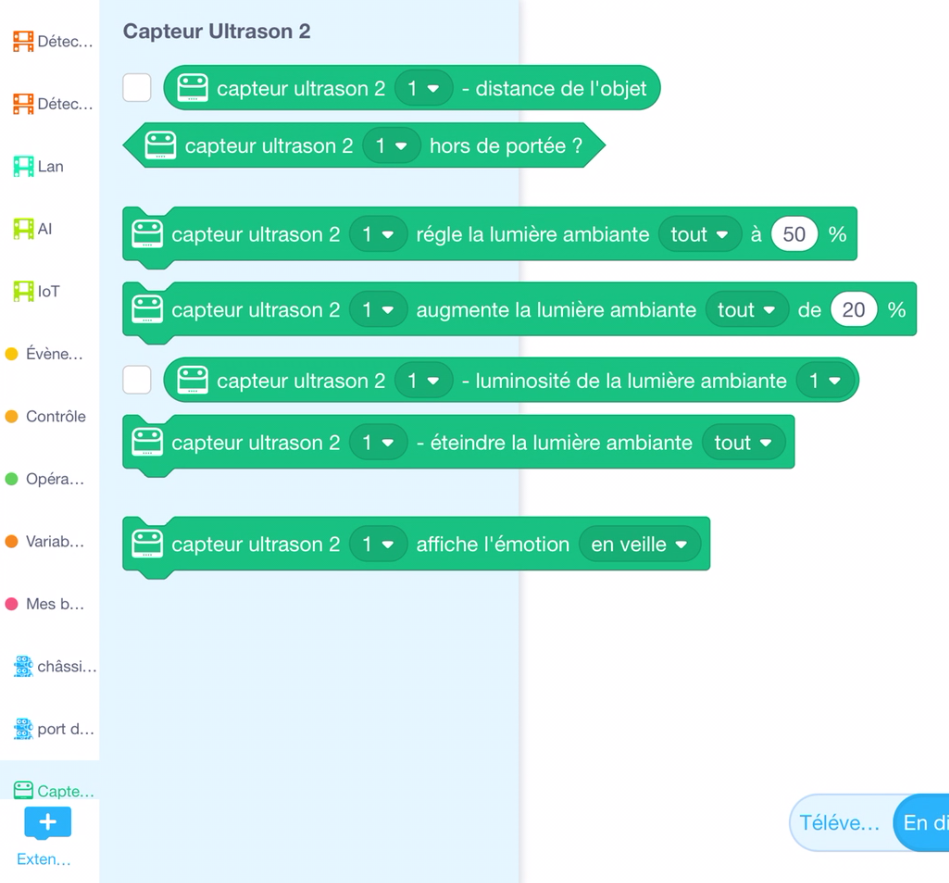 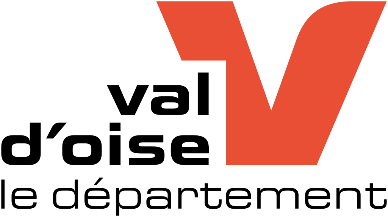 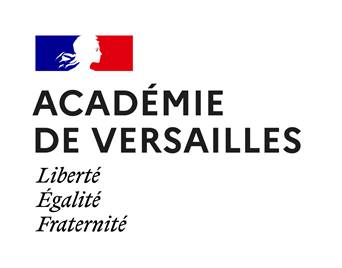 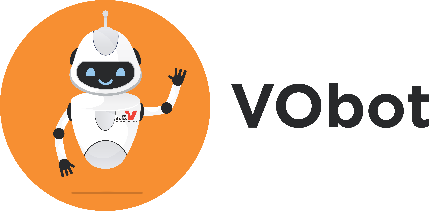 Capteur Ultra-sonEn anglaisou en chinois
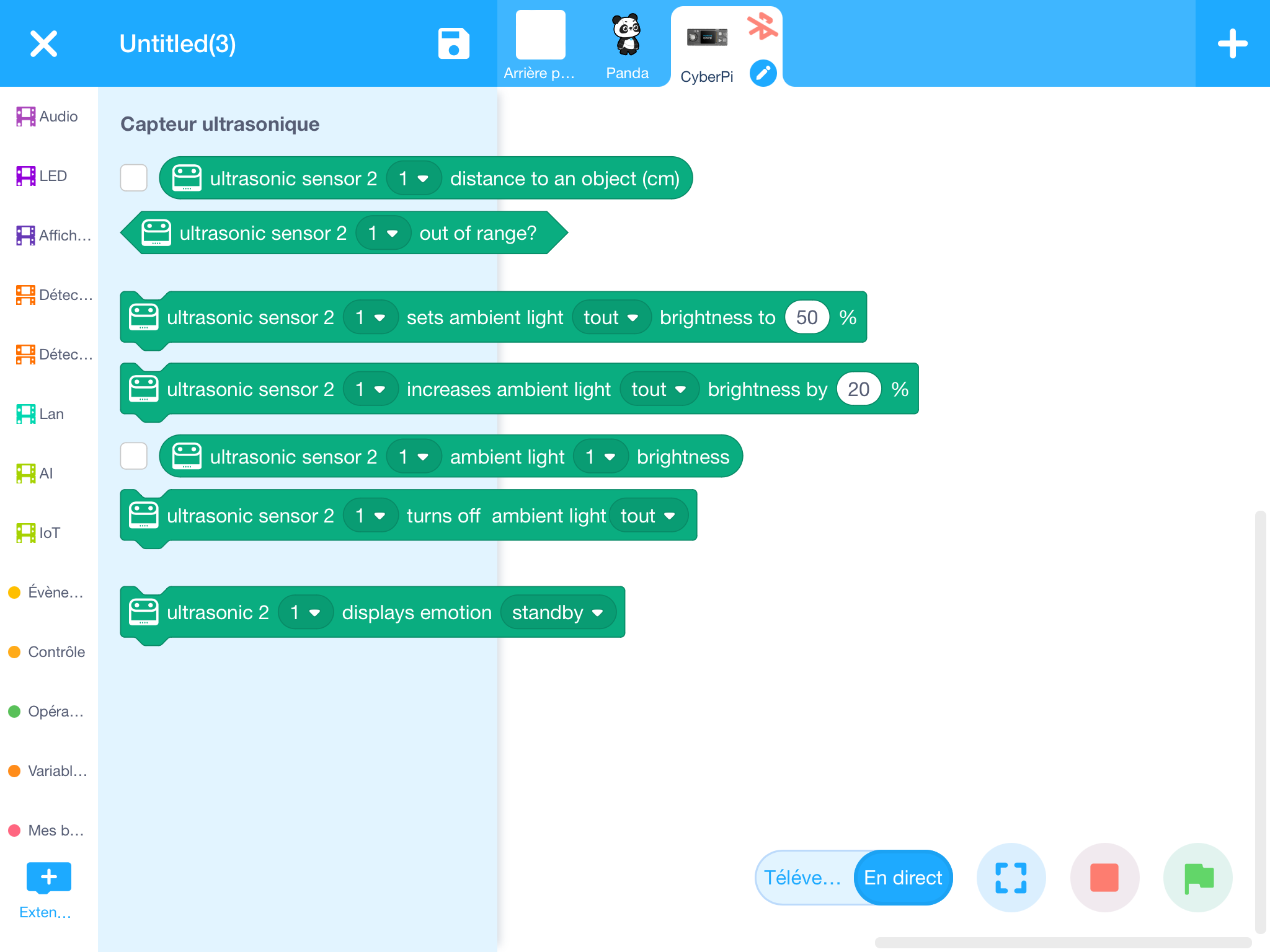 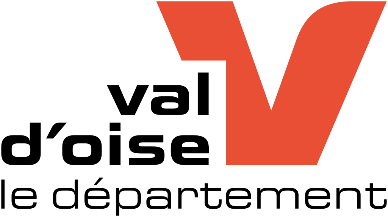 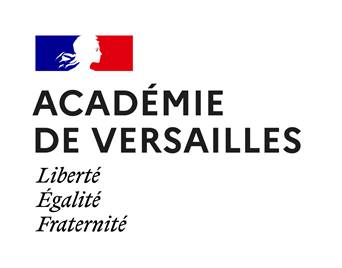 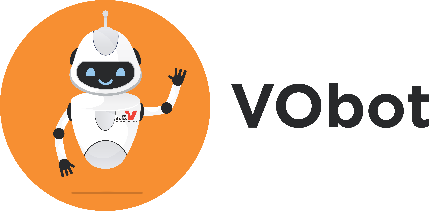 Capteur Ultra-sonLes briques de programmation
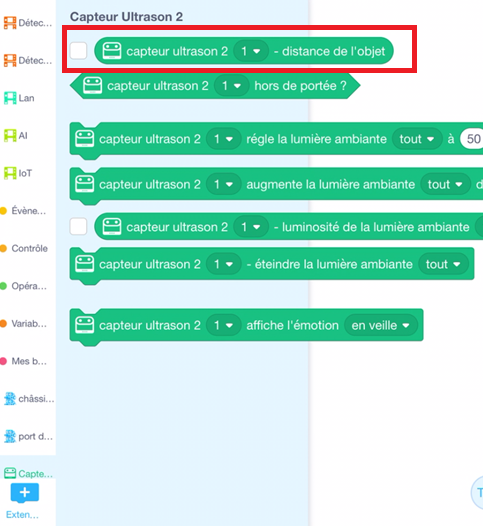 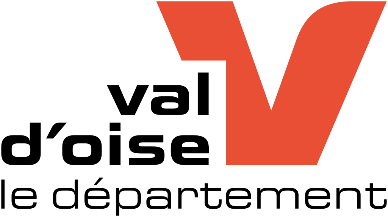 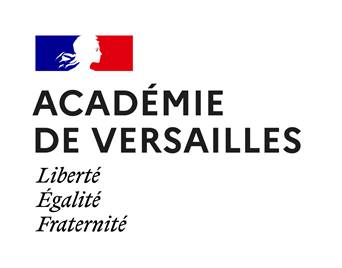 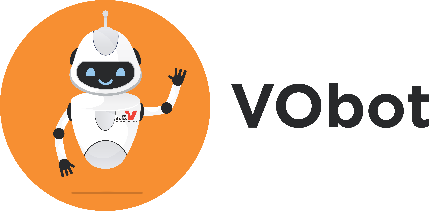 Capteur Ultra-sonLes briques de programmation
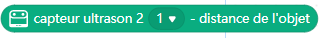 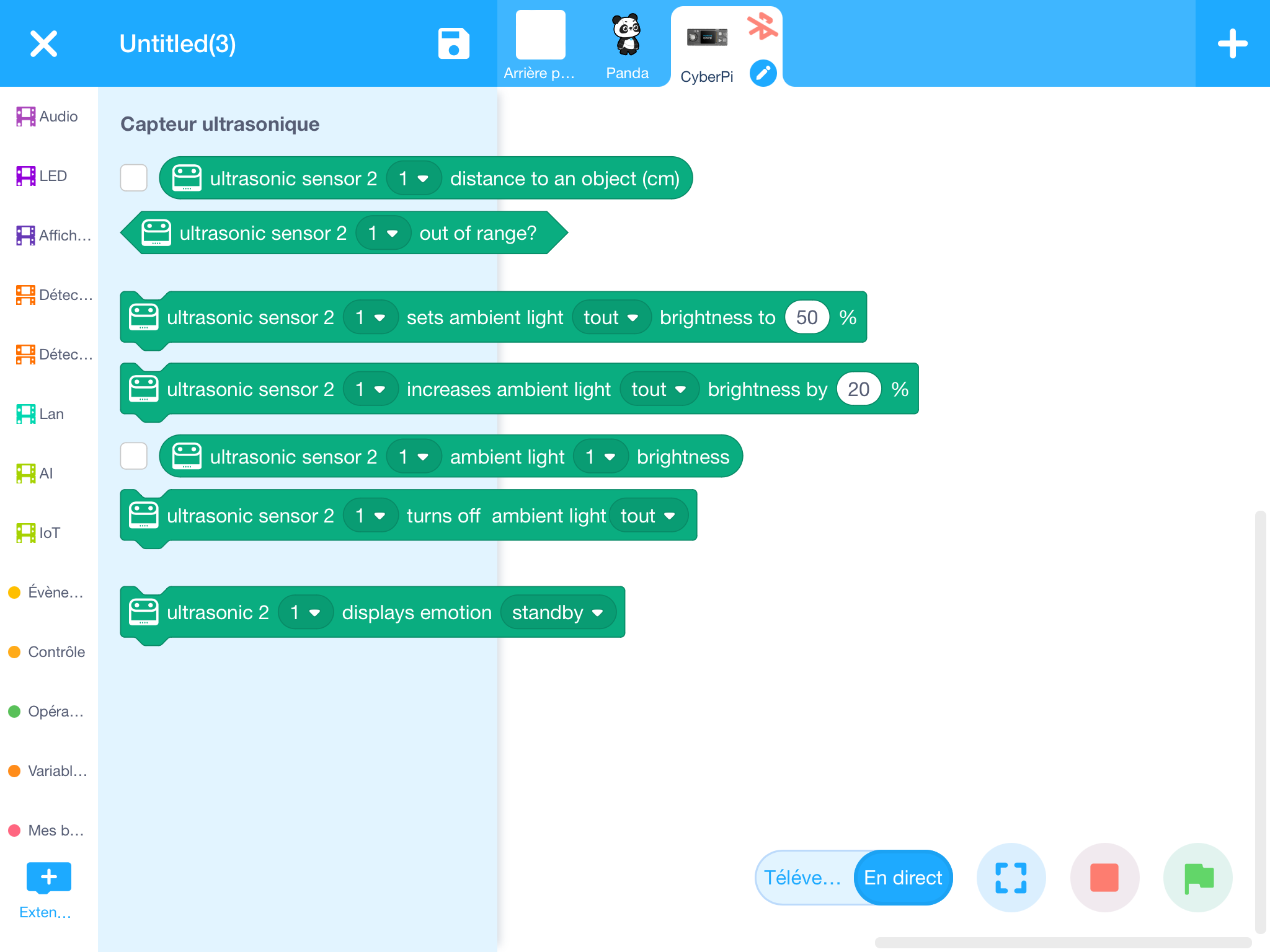 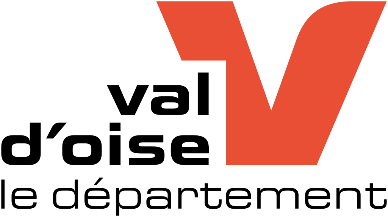 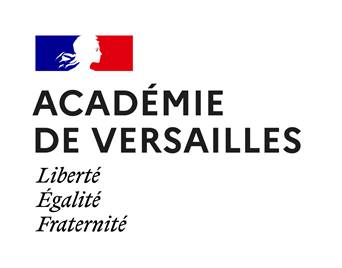 Atelier 1Capteur Ultra-son
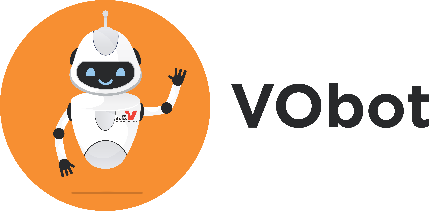 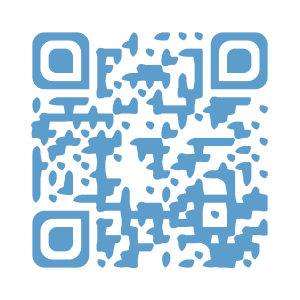 youtu.be/A_TPx4ETCF0
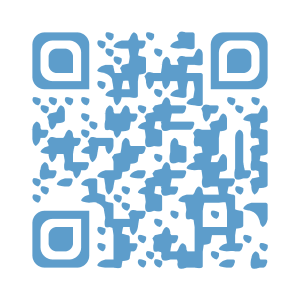 youtu.be/2_KR0e-6iWA
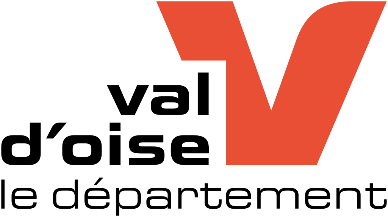 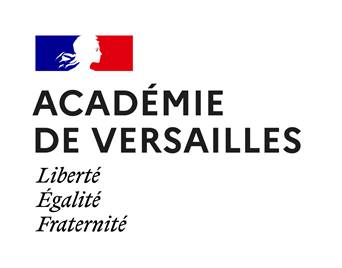 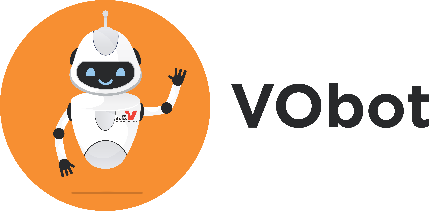 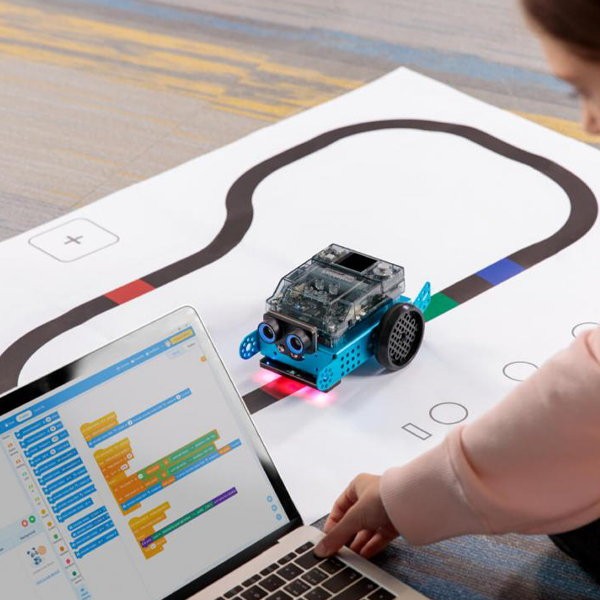 Atelier 2Suiveur de ligne – RGB / Line Follower
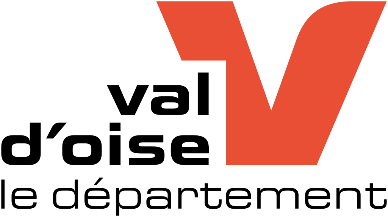 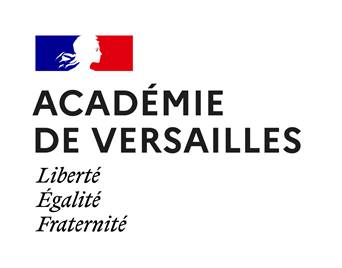 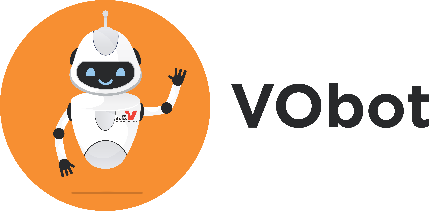 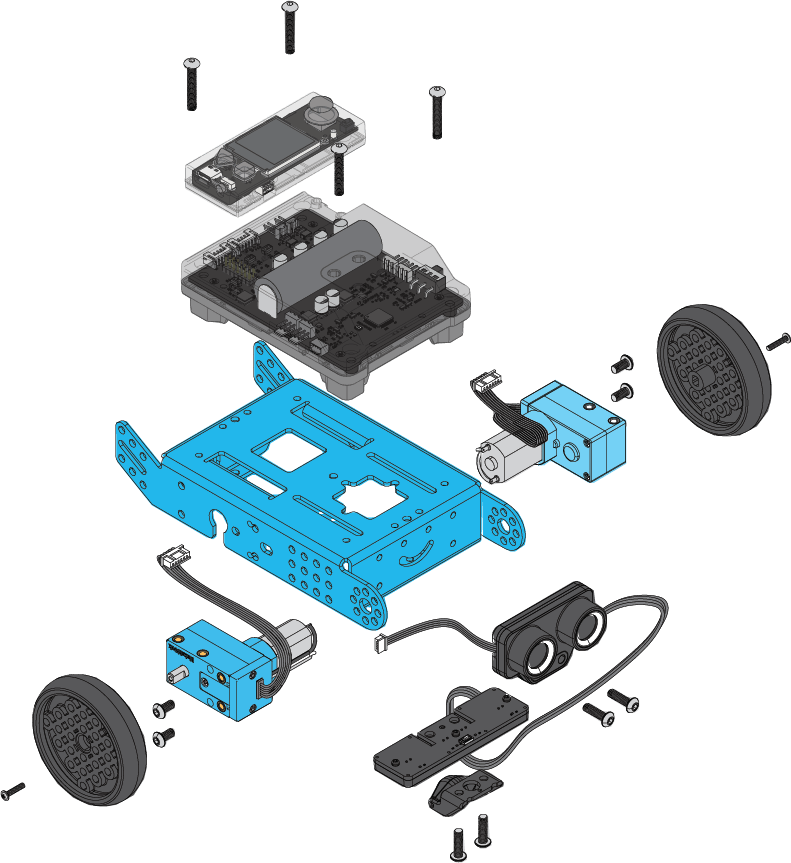 Le capteur
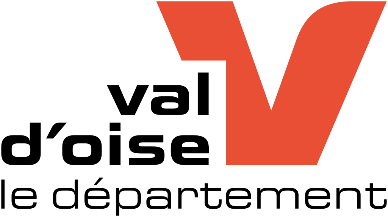 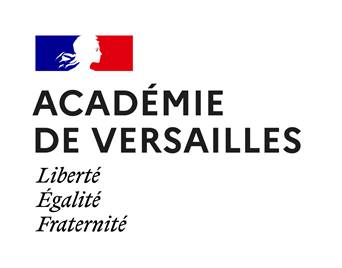 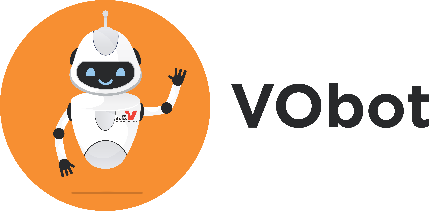 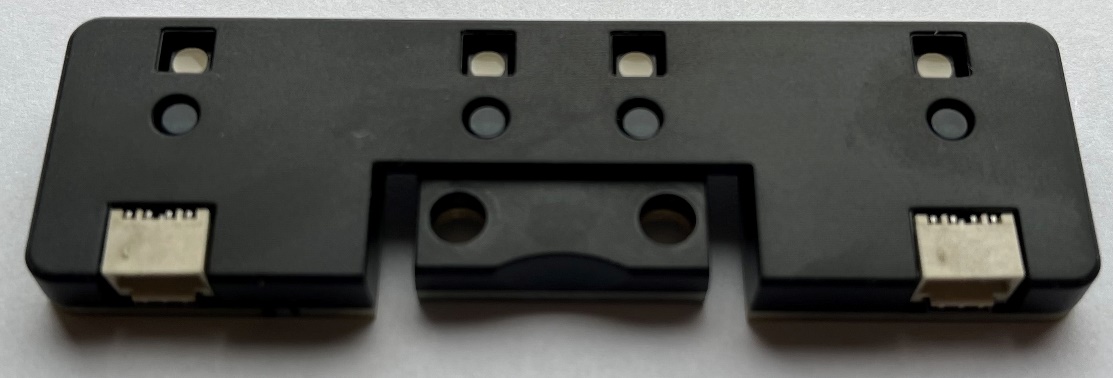 Vue du dessous
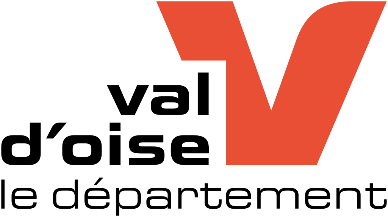 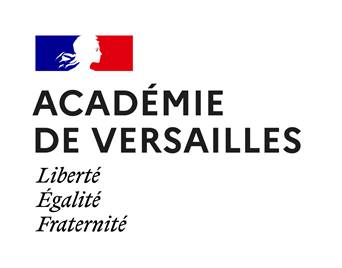 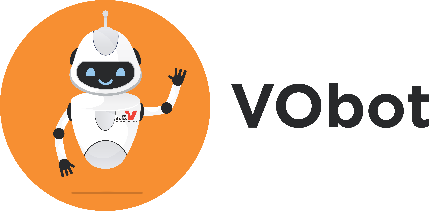 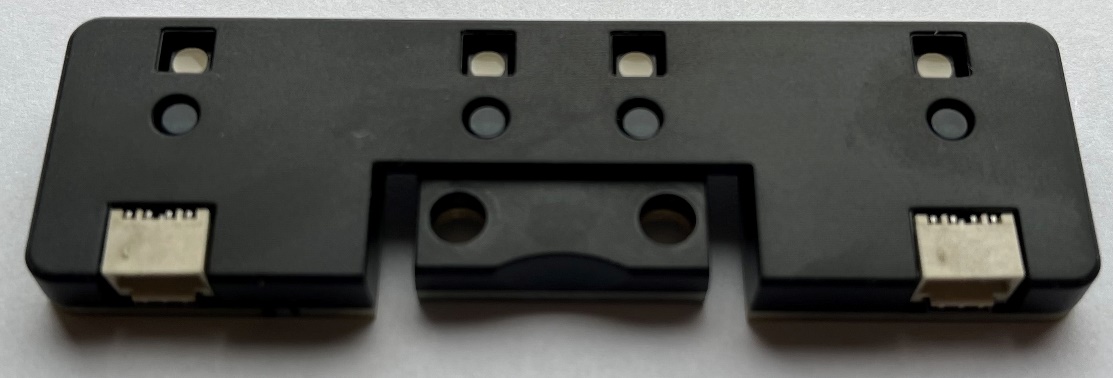 Vue du dessous
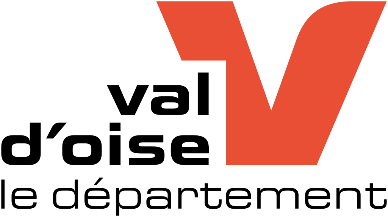 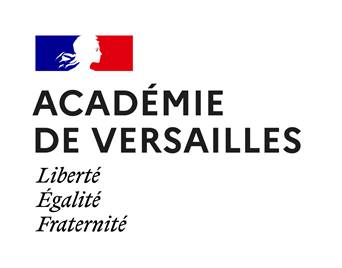 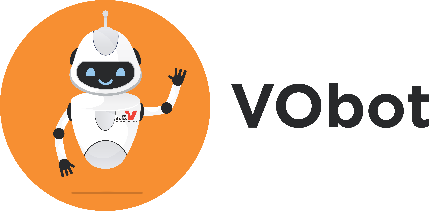 Recepteur
Emetteur
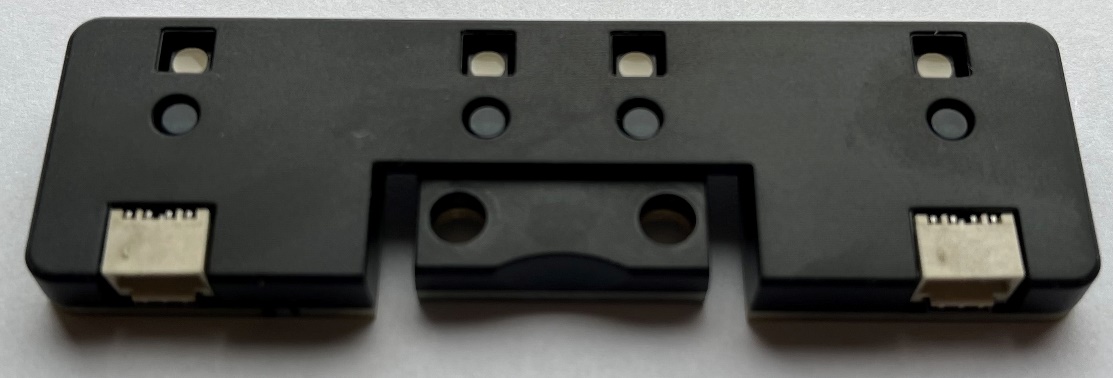 Vue du dessous
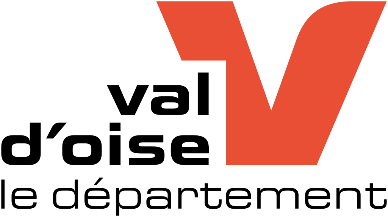 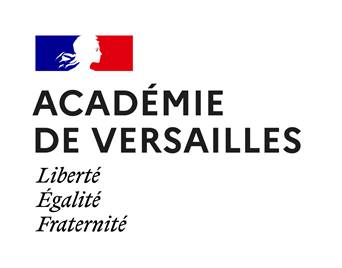 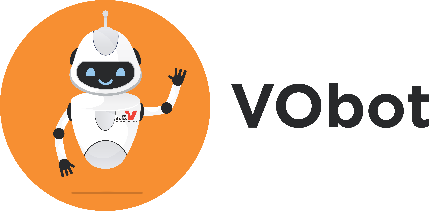 Recepteur
Emetteur
Permet la détection des couleurs au sol
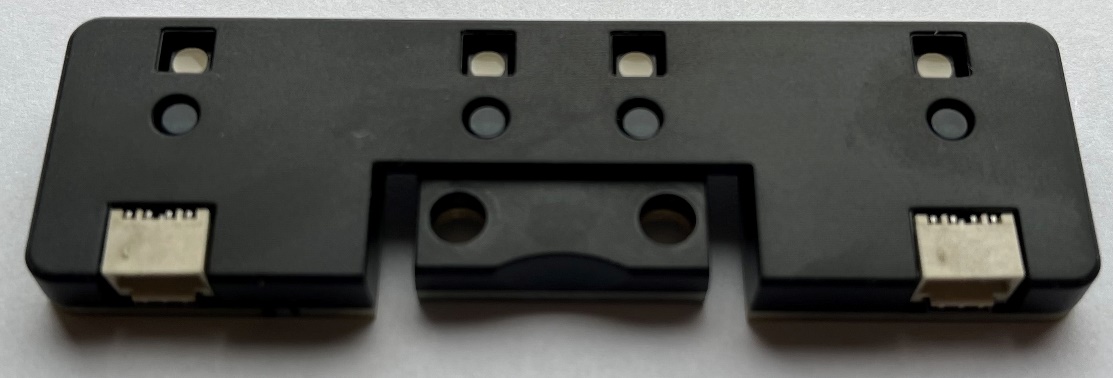 Vue du dessous
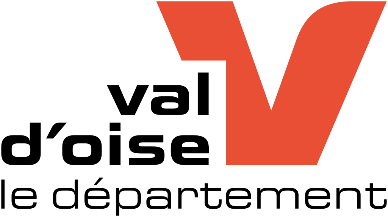 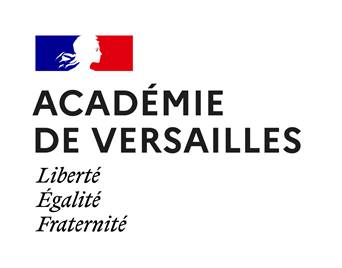 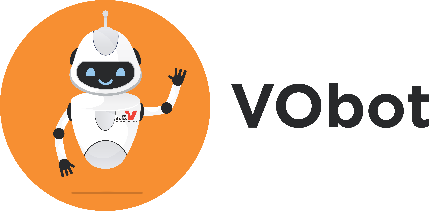 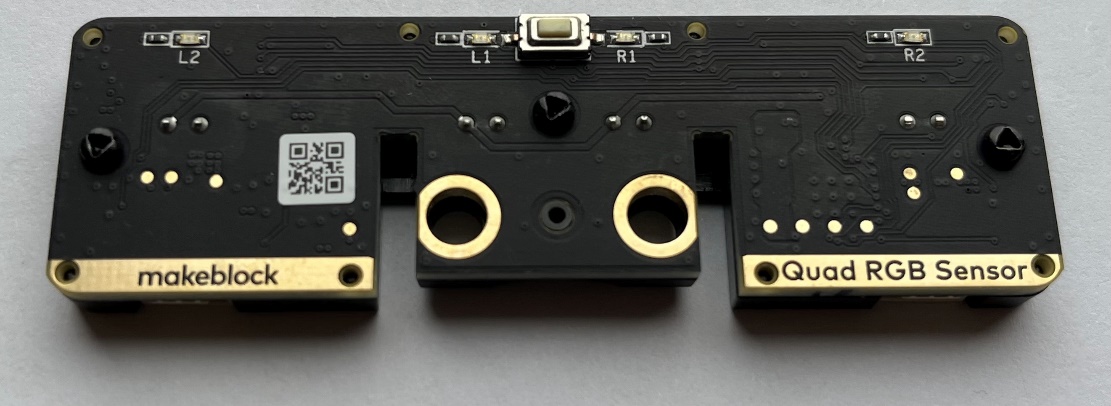 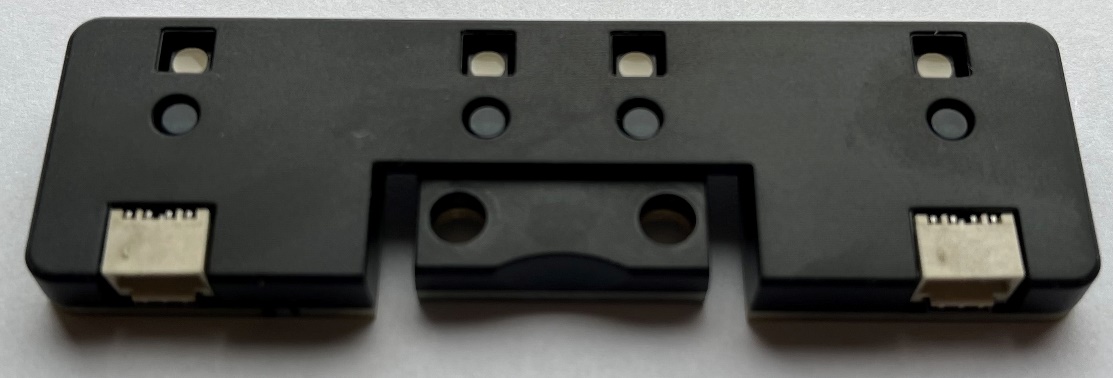 Vue du dessus
Vue du dessous
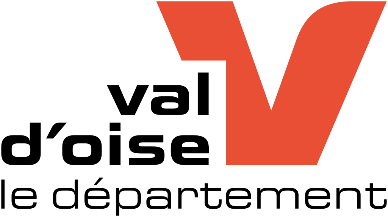 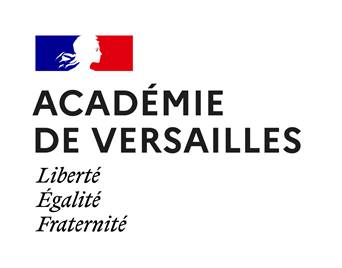 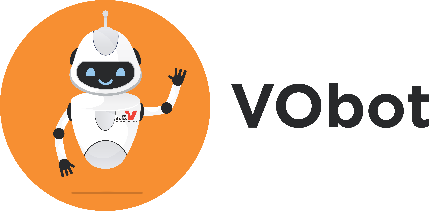 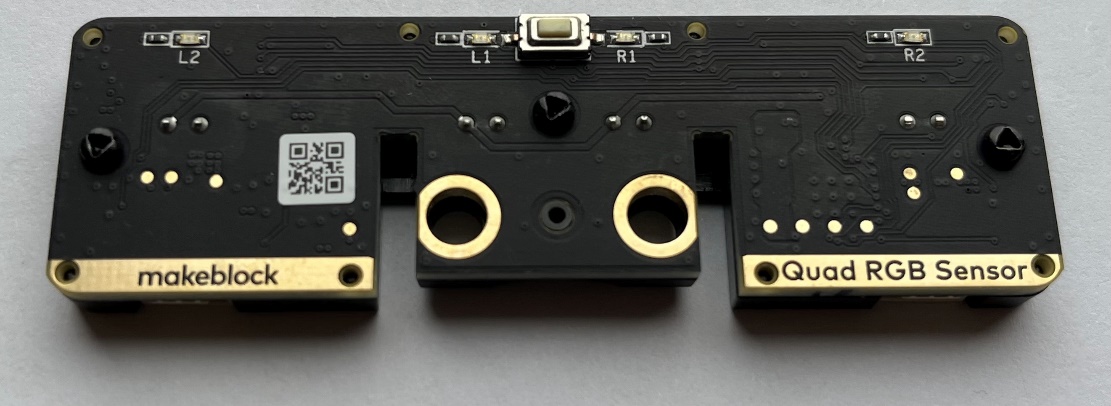 R1
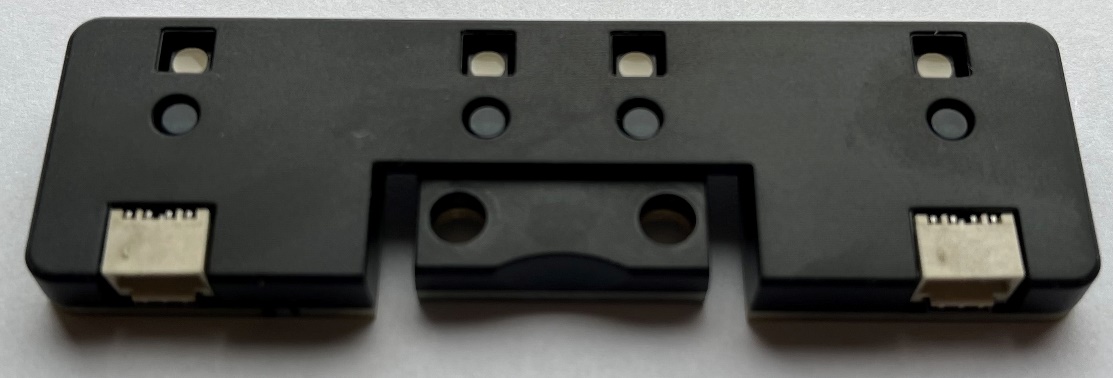 Vue du dessus
Vue du dessous
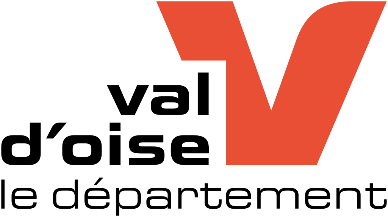 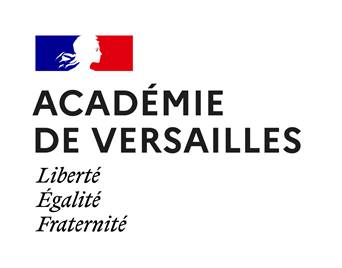 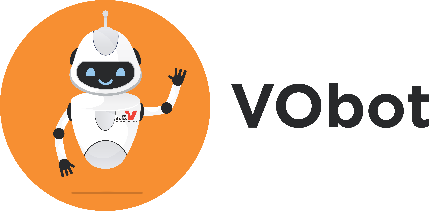 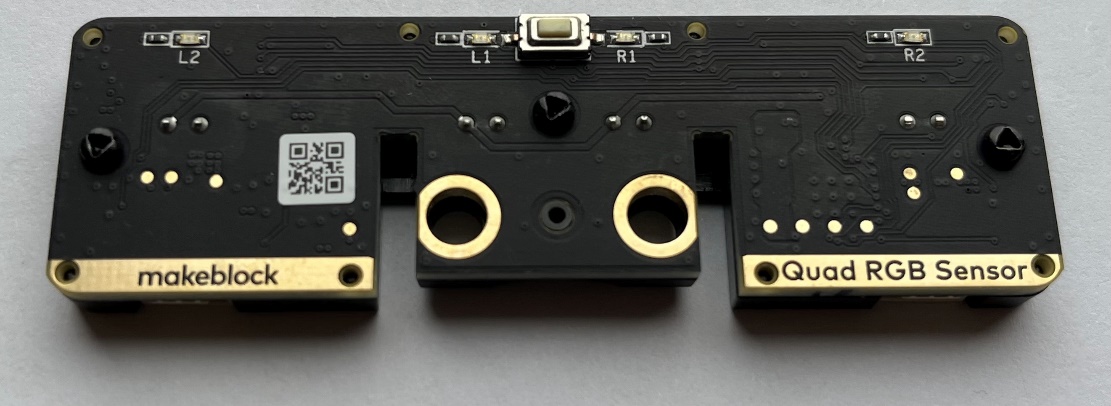 R2
R1
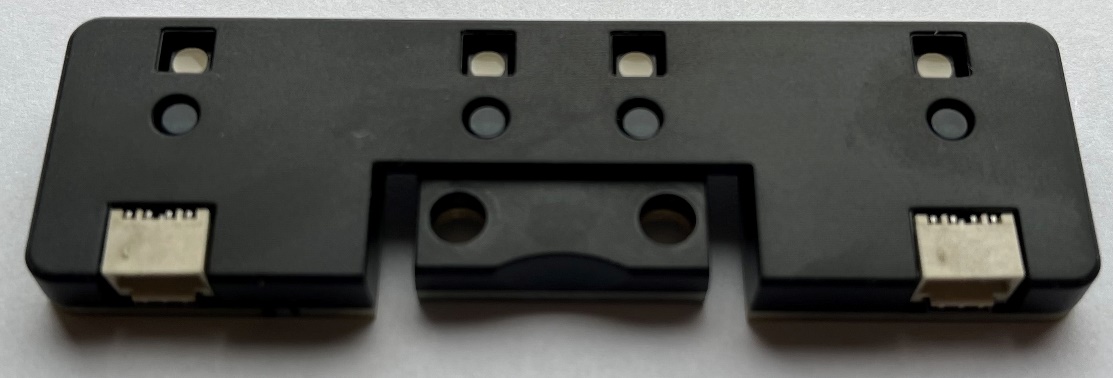 Vue du dessus
Vue du dessous
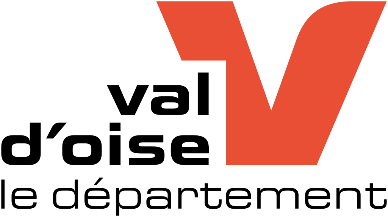 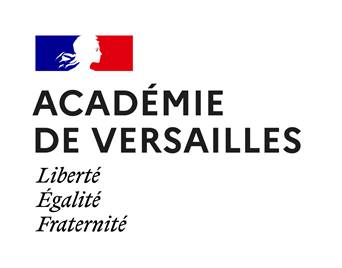 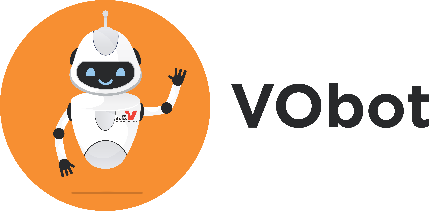 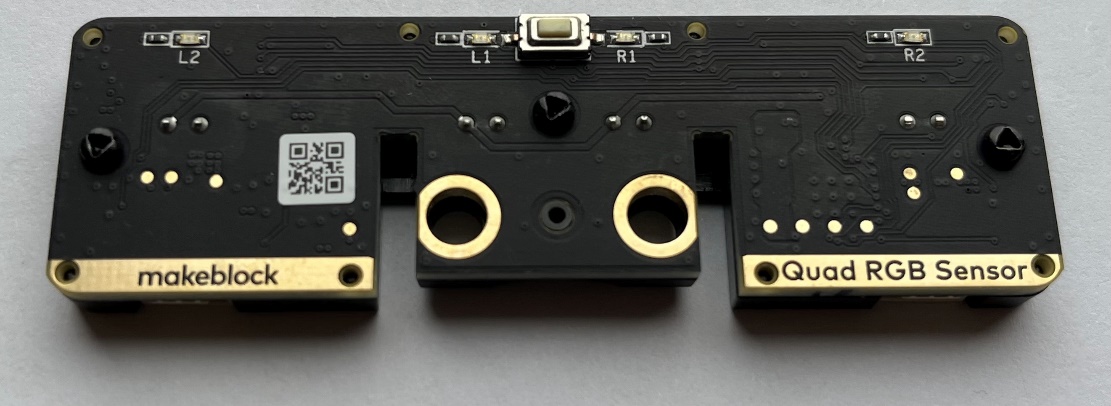 R2
R1
L1
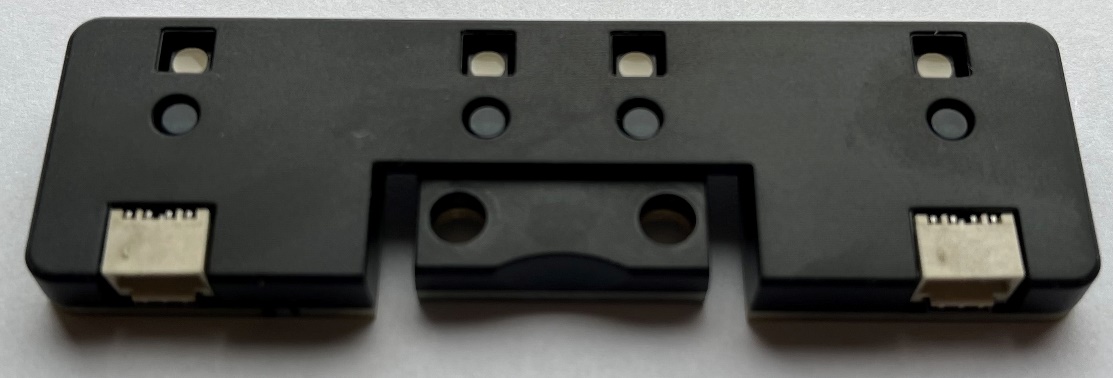 Vue du dessus
Vue du dessous
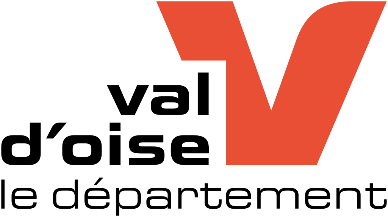 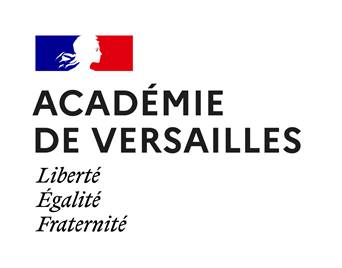 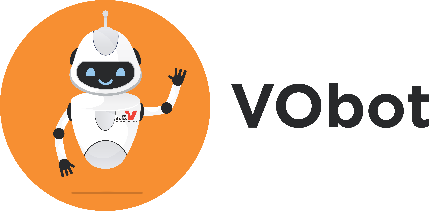 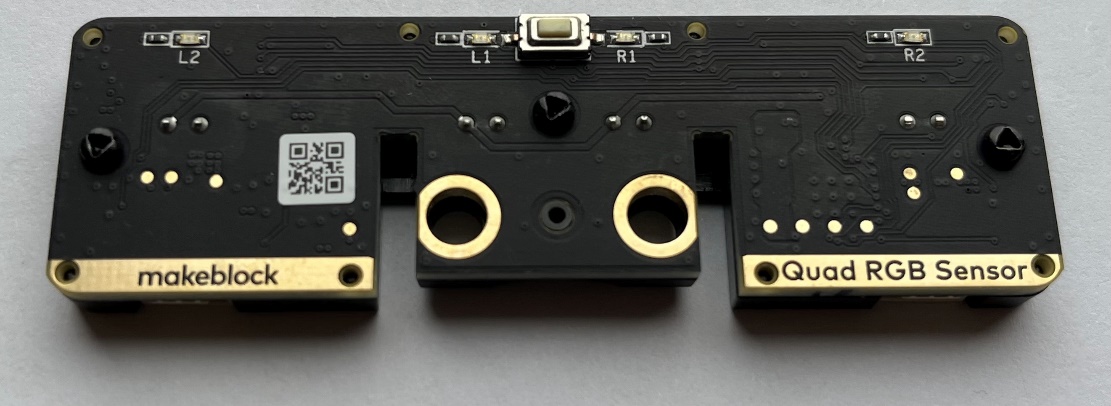 R2
R1
L2
L1
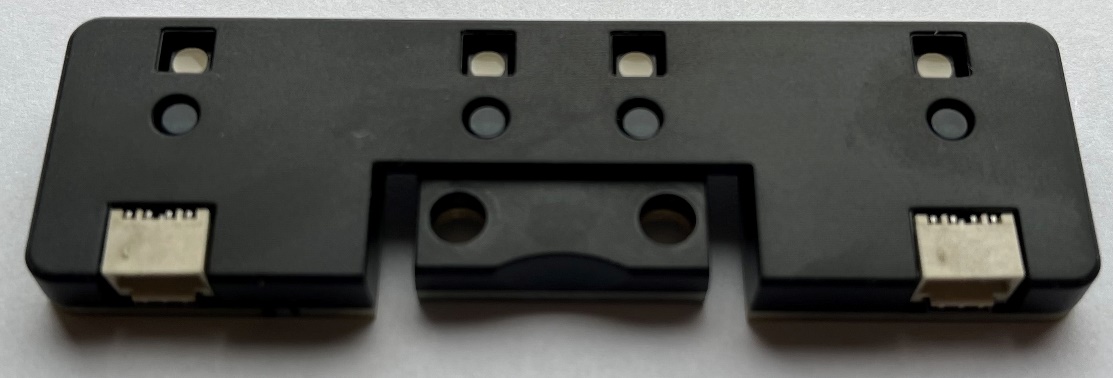 Vue du dessus
Vue du dessous
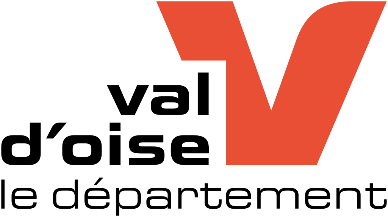 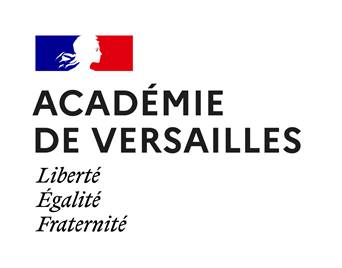 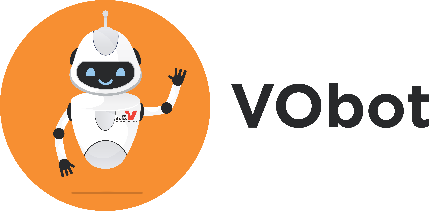 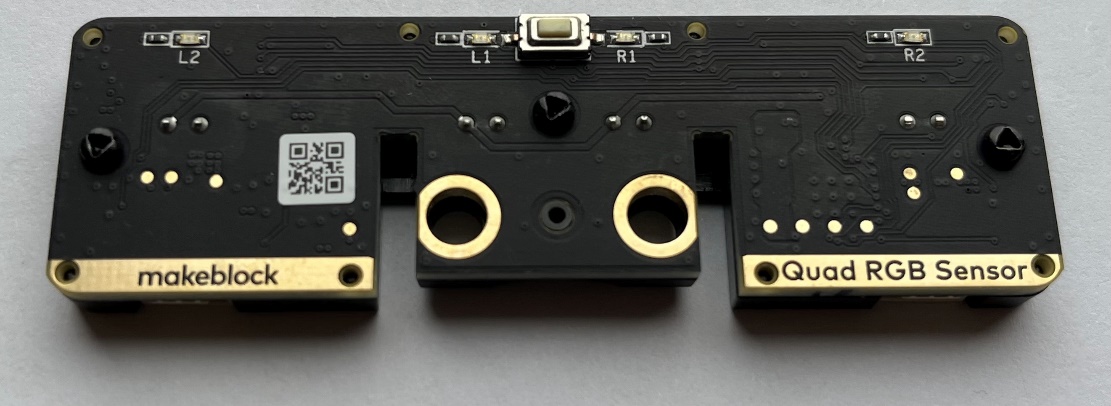 R2
R1
L2
L1
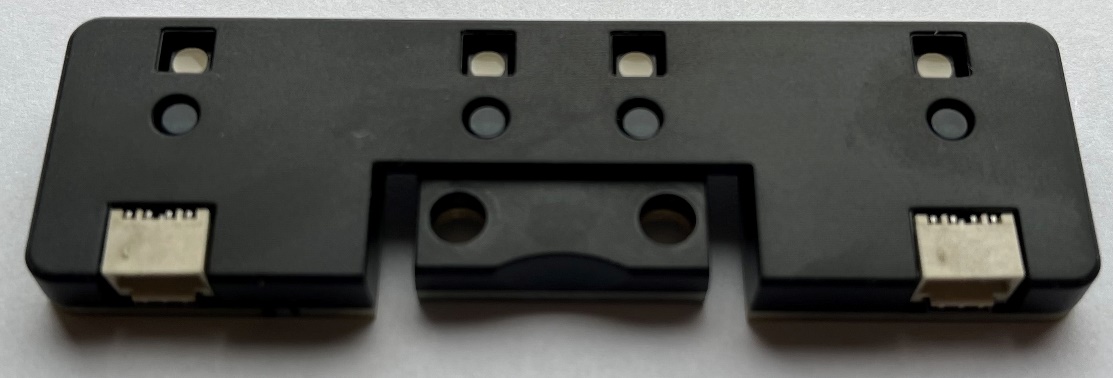 Vue du dessus
R1 & R2 : capteurs droit (Right) numéro 1 & 2
L1 & L2 : capteurs gauche (Left) numéro 1 & 2
Vue du dessous
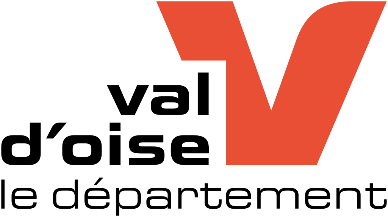 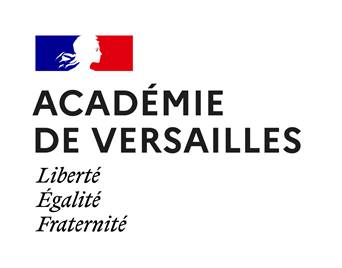 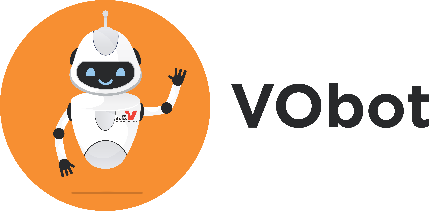 L2
L1
R2
R1
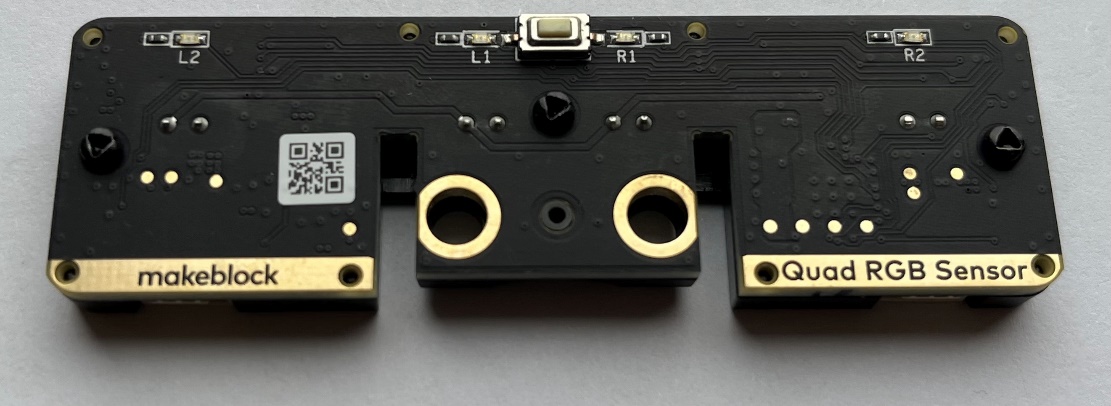 R2
R1
L2
L1
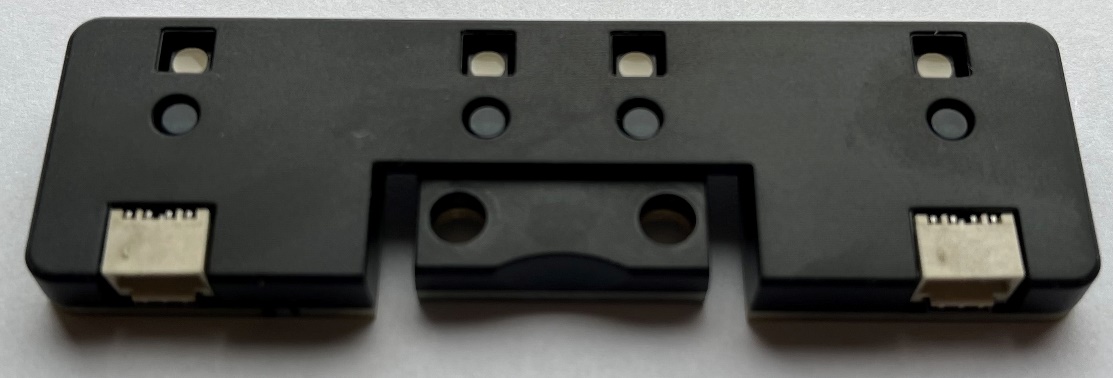 Vue du dessus
R1 & R2 : capteurs droit (Right) numéro 1 & 2
L1 & L2 : capteurs gauche (Left) numéro 1 & 2
Vue du dessous
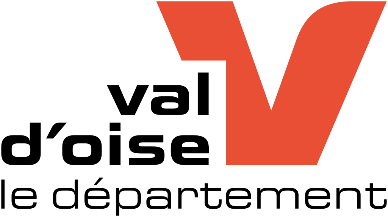 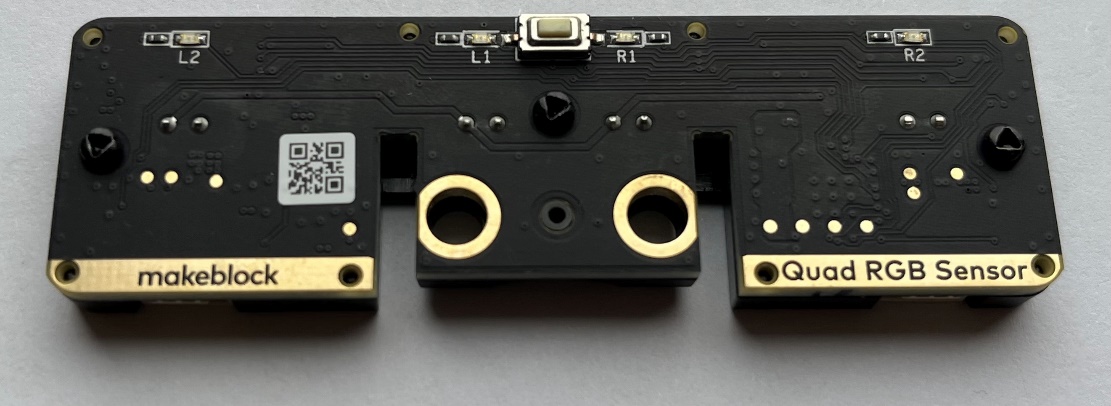 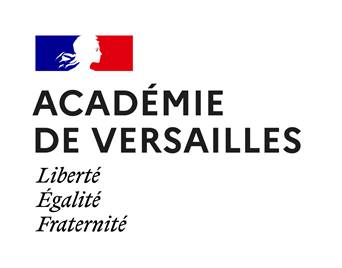 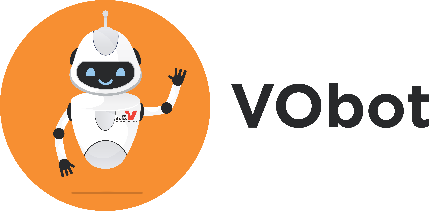 Bouton d’initialisation/calibration

Double pression :
1. Positionner le robot (donc les 4 capteurs) sur le fond du tapis (et non sur la ligne à suivre)
2. Appuyer deux fois sur le bouton  La calibration débute, et les LED clignotent rapidement 
3. Déplacer le robot sur la ligne puis revenir en arrière sur le fond  Les LED ne clignotent plus, la calibration est terminée. Si les LED clignotent lentement, il faut refaire la configuration
Pour vérifier la bonne calibration, il faut déplacer le robot de part et d’autre de la ligne et vérifier que les LED s’allument correctement : LED allumée sur le fond, éteinte sur la ligne.

Appui long : Permet de configurer la couleur d’éclairage des capteurs.
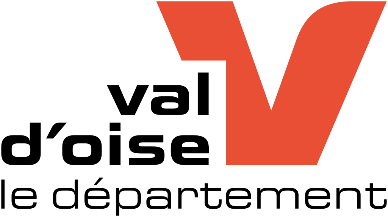 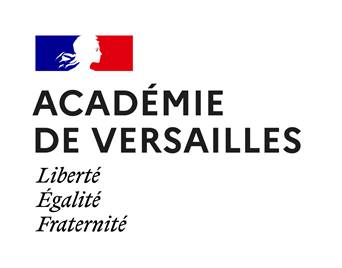 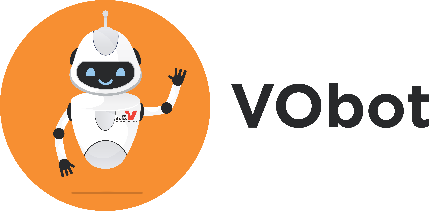 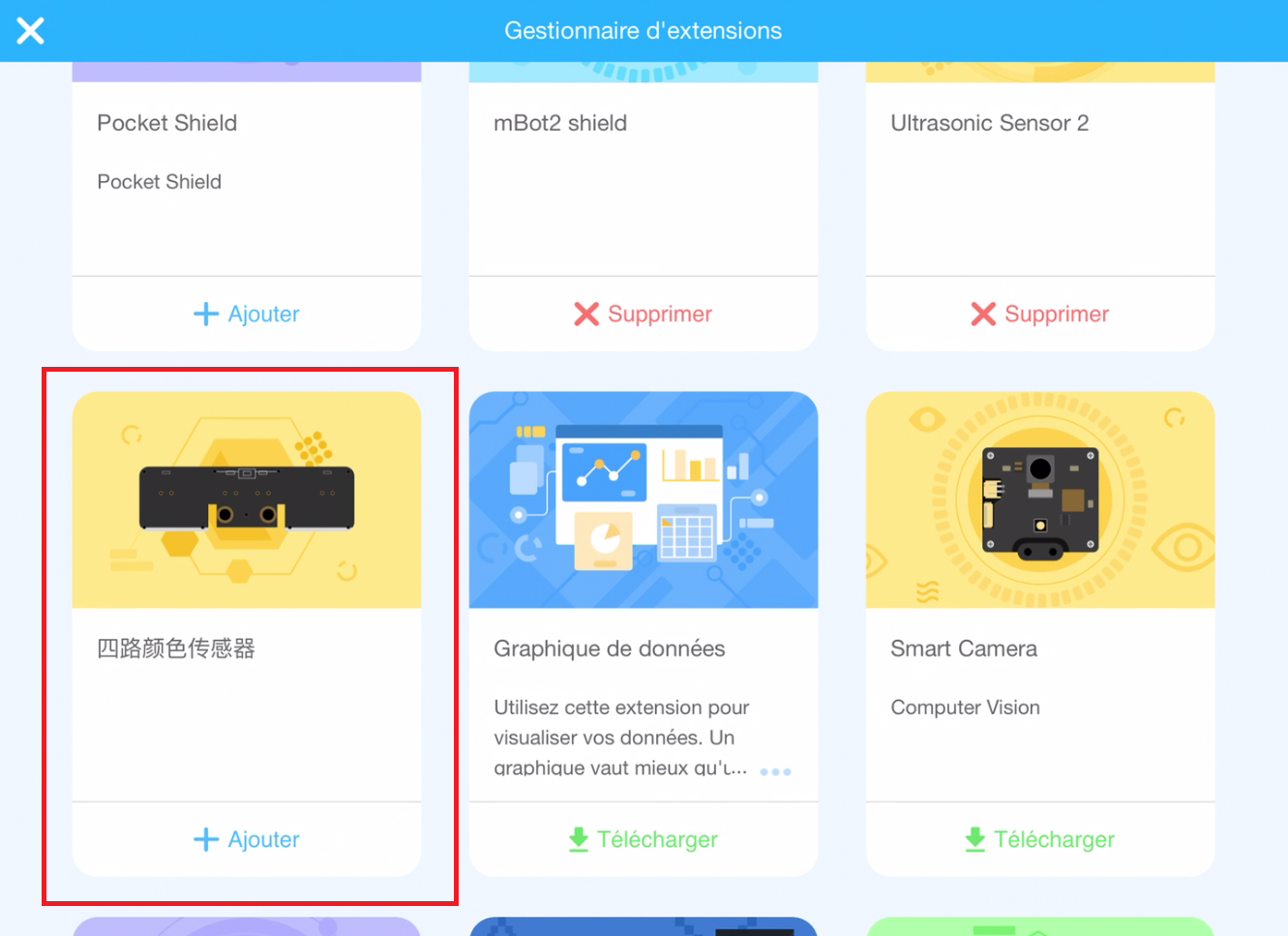 Suiveur de ligne
Installation de l’extension « Quad RGB Sensor »
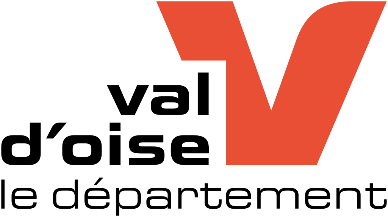 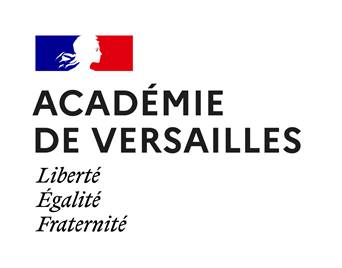 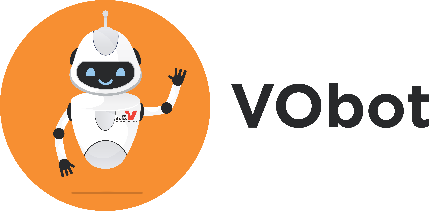 Suiveur de ligneMode Televersement
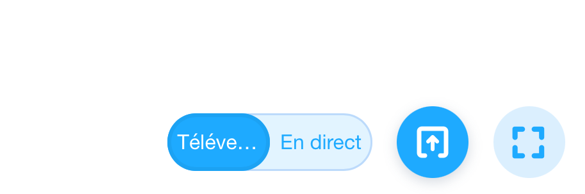 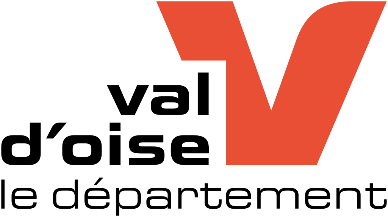 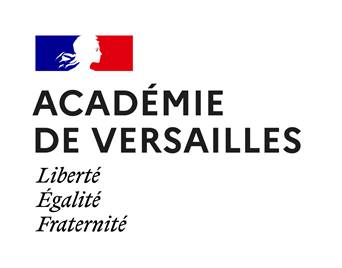 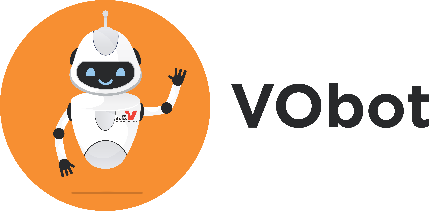 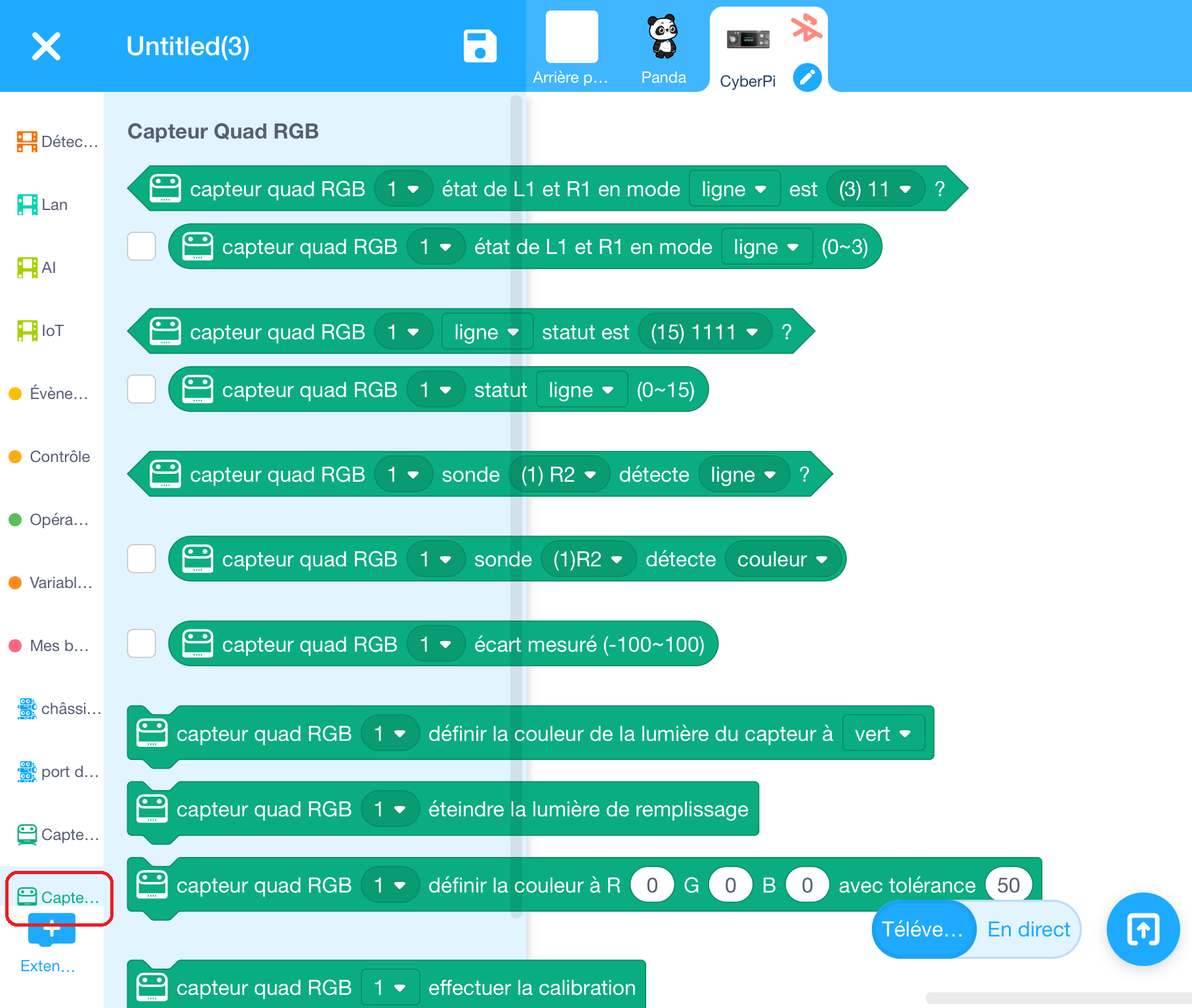 Suiveur de ligneLes briques de programmation
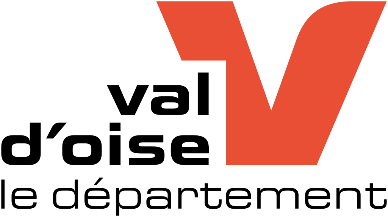 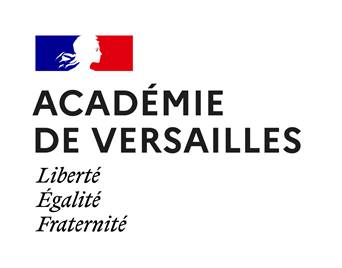 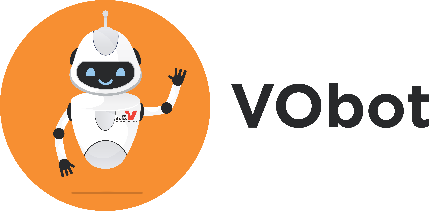 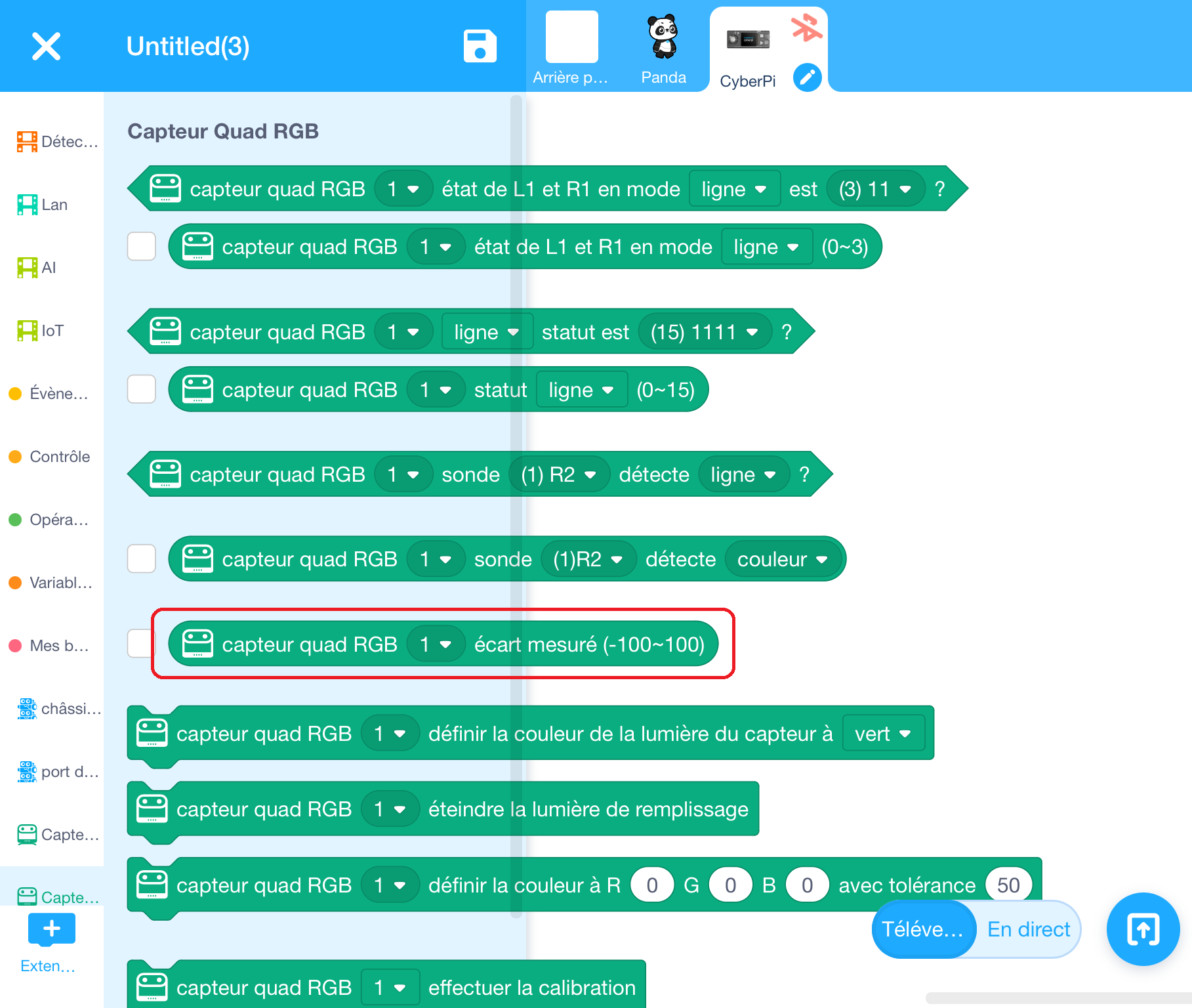 Suiveur de ligneLes briques de programmation
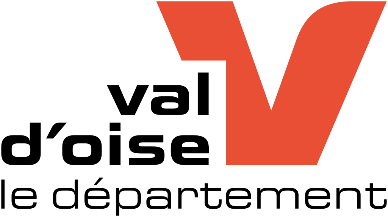 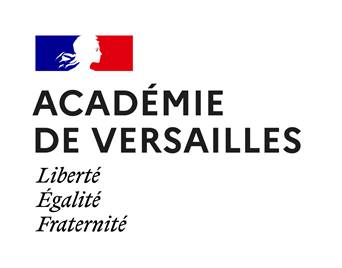 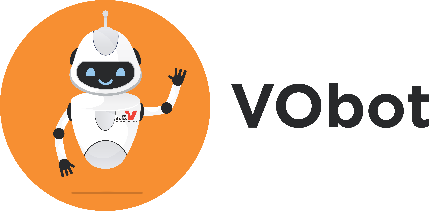 Suiveur de ligneLa brique de programmation
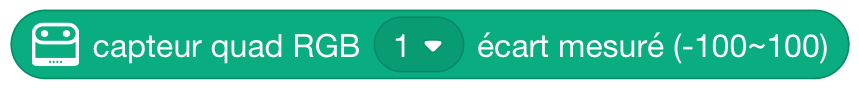 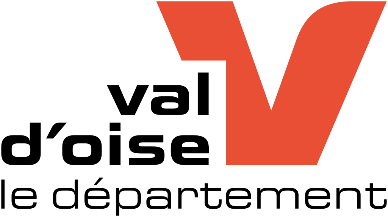 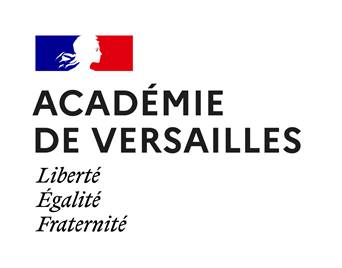 Atelier 2Suiveur de ligne
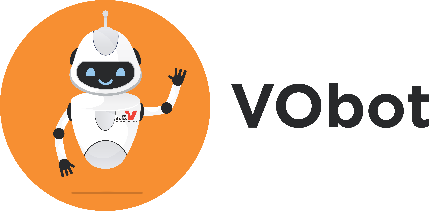 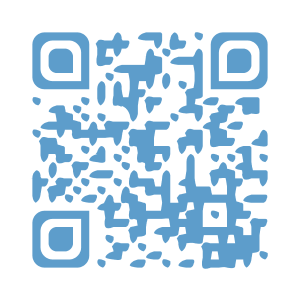 youtu.be/p2XWp4tq9r4
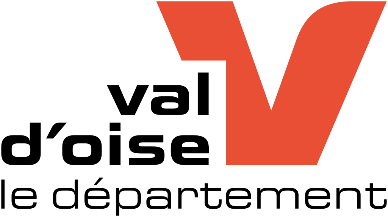 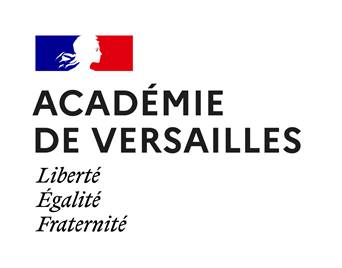 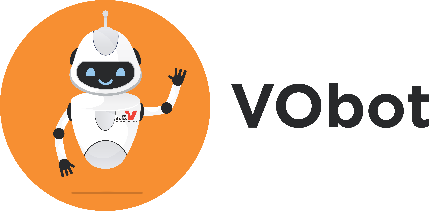 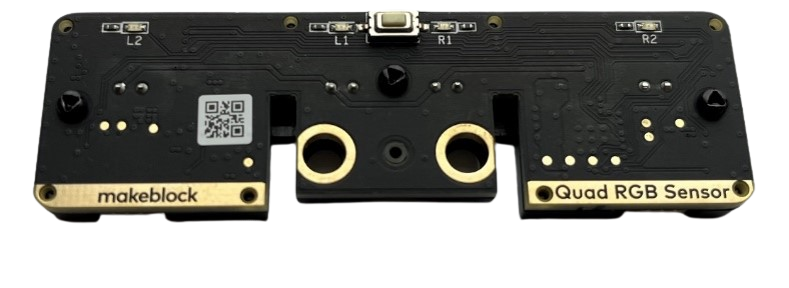 Suiveur de ligne
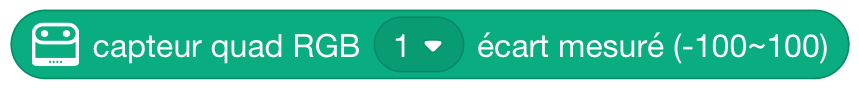 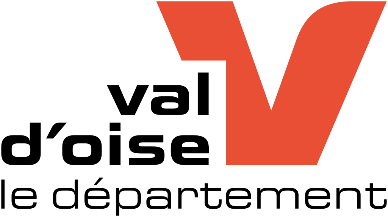 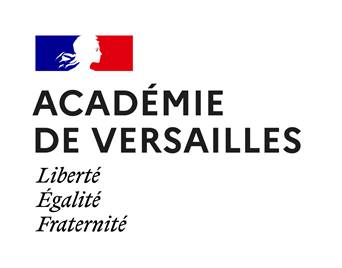 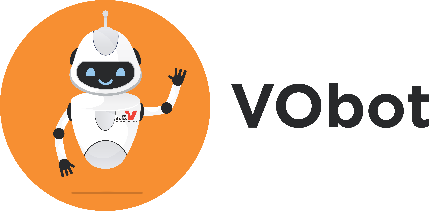 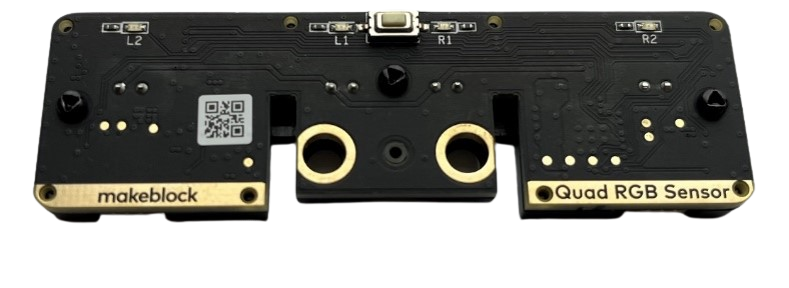 Suiveur de ligne
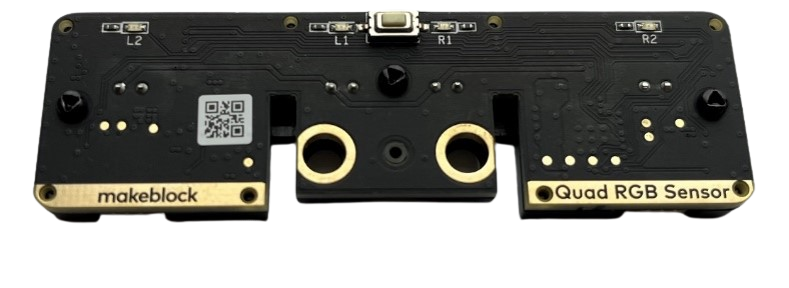 Bien centré : retourne 0
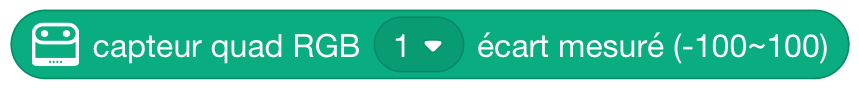 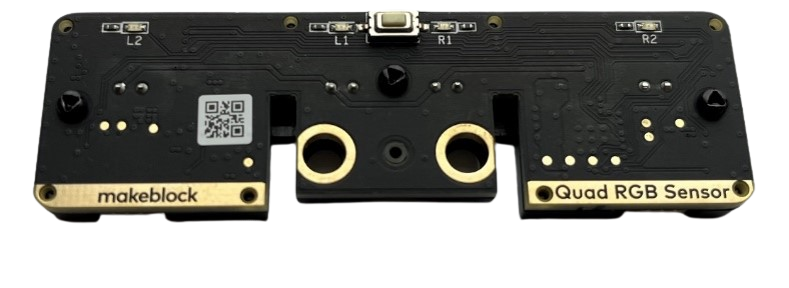 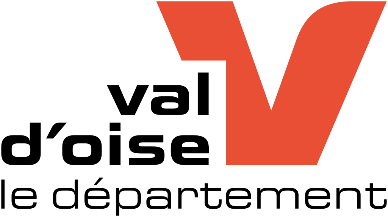 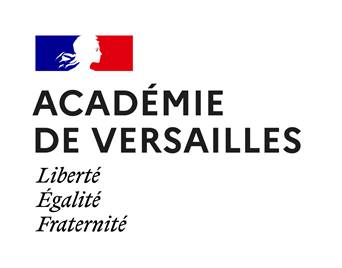 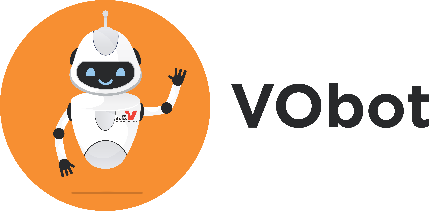 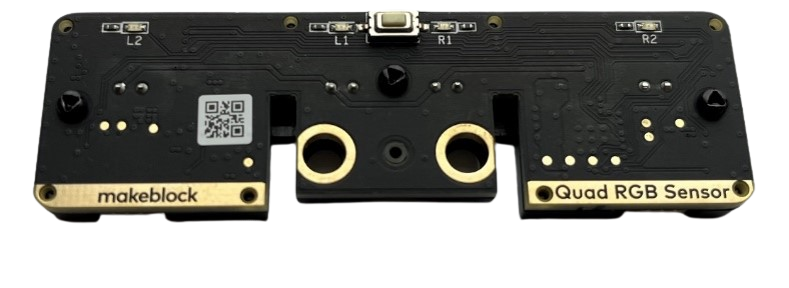 Bien centré : retourne 0
Suiveur de ligne
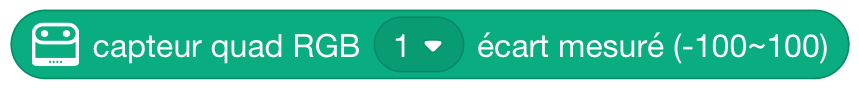 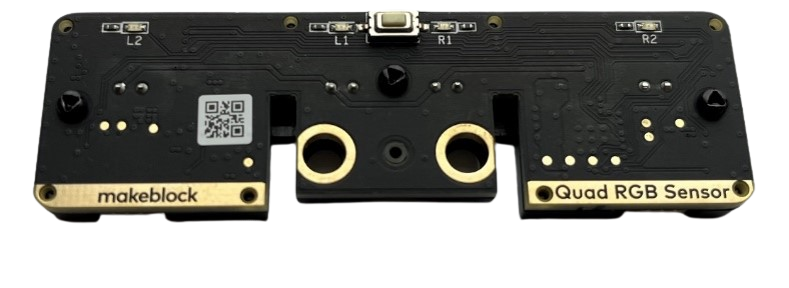 Se décale à gauche : valeur négative entre 0 et -100
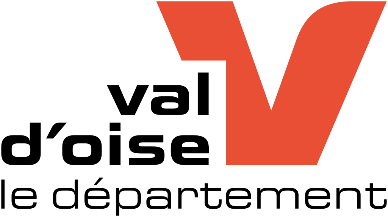 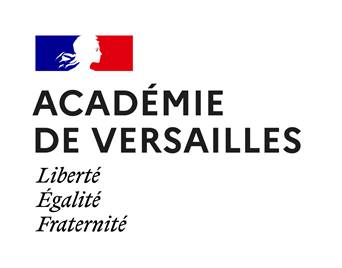 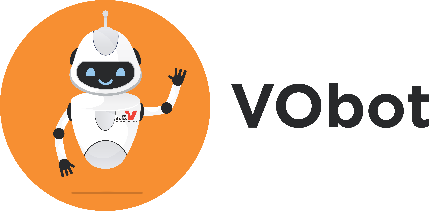 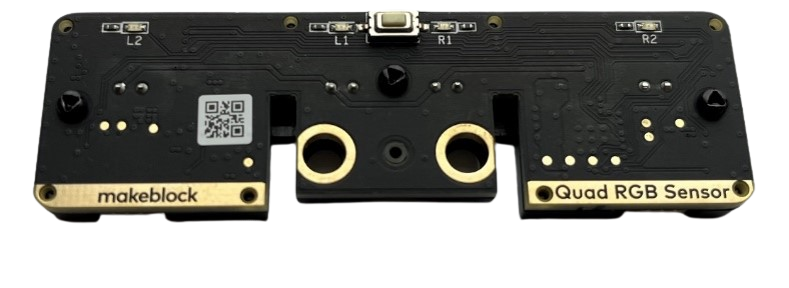 Bien centré : retourne 0
Suiveur de ligne
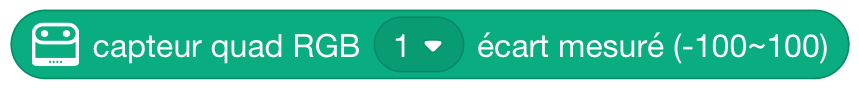 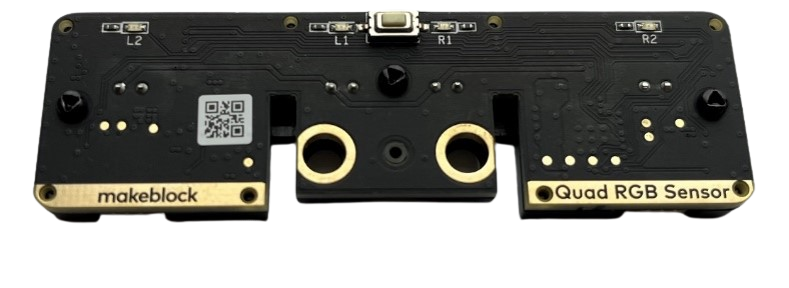 Se décale à gauche : valeur négative entre 0 et -100
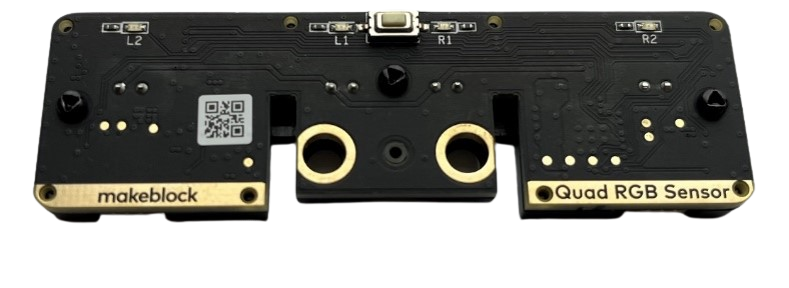 Se décale à droite : valeur positive entre 0 et 100
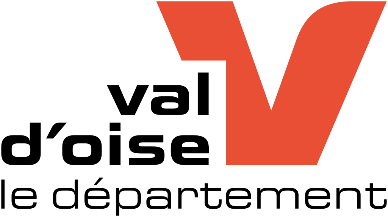 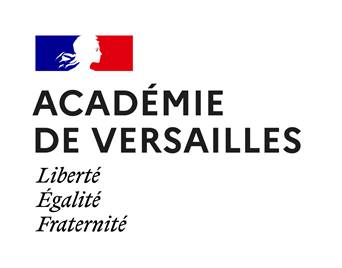 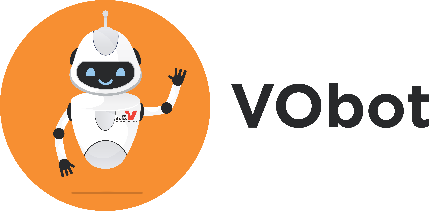 Suiveur de ligne
Le capteur renvoie la déviation du robot vis à vis de la ligne.
Cette valeur correspond à l’écart entre le robot et la ligne :
Plus ce nombre est grand (valeur absolue), plus le robot est loin de la ligne.
Plus ce nombre est petit (valeur absolue), plus le robot est proche de la ligne.
Une valeur négative signifie que le robot se décale vers le gauche.
Une valeur positive signifie que le robot se décale vers le droite.
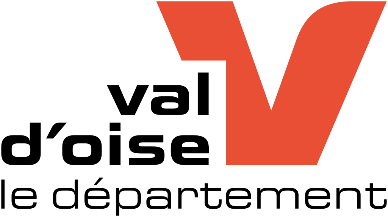 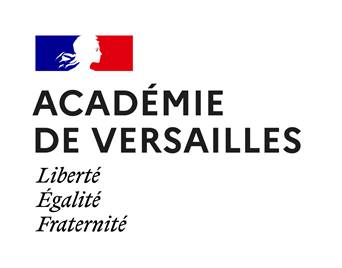 Atelier 2 - SuiteSuiveur de ligne
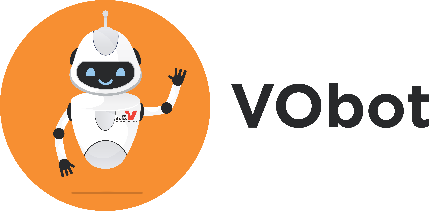 Suiveur de ligne
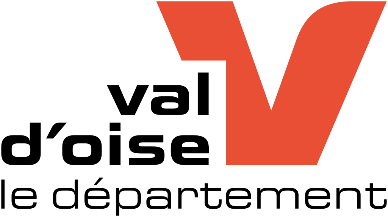 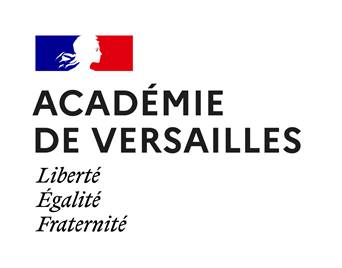 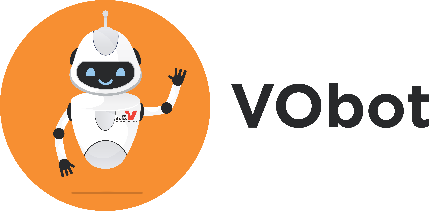 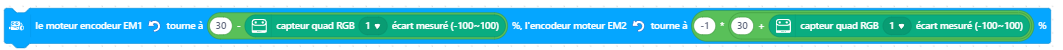 Remarque : Le moteur 2 est monté dans le sens opposé au moteur 1, on met donc -1 * pour corriger cela.
Suiveur de ligne
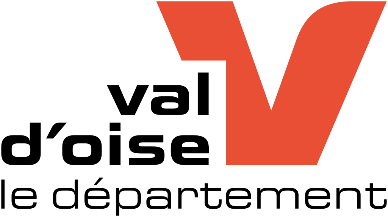 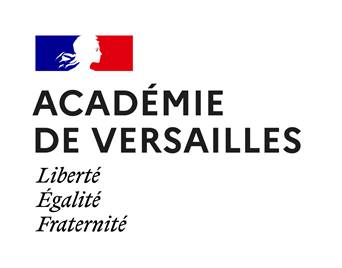 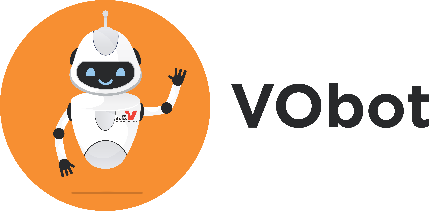 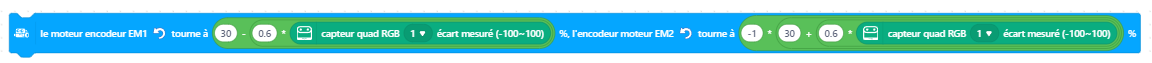 Remarque : Le coefficient 0,6 vient atténuer l’impact du capteur quad RGB.
Suiveur de ligne
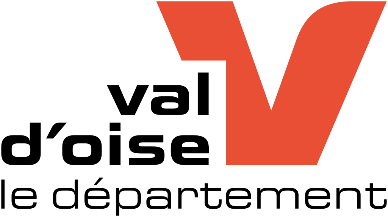 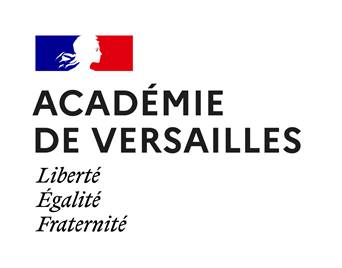 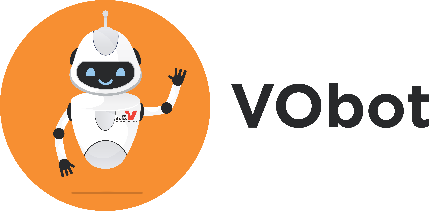 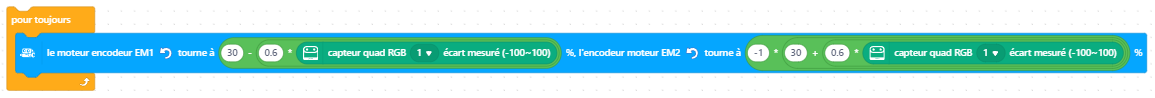 Remarque : On utilise une boucle pour toujours vérifier l’état du capteur quad RGB.
Suiveur de ligne
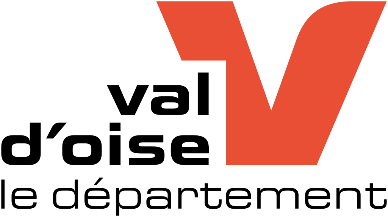 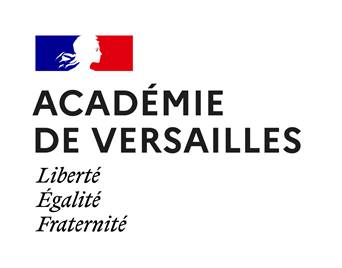 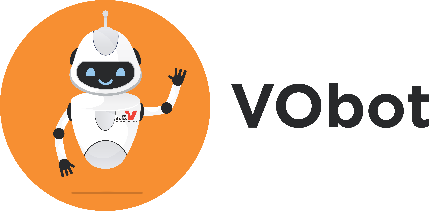 Astuce : On utilise un « bloc » pour le suiveur de ligne afin de gagner du temps.
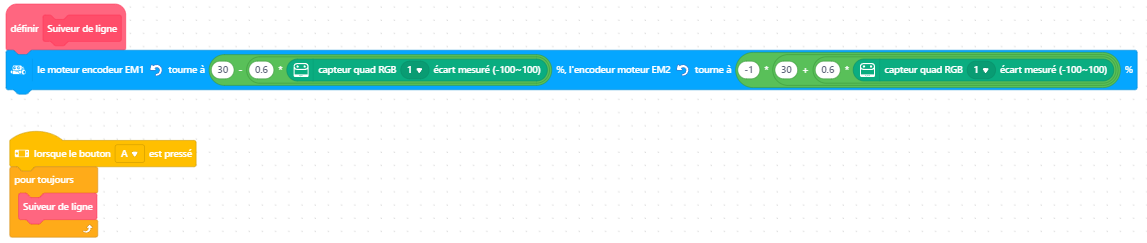 Remarque : On ne met pas de boucle dans le « définir » !
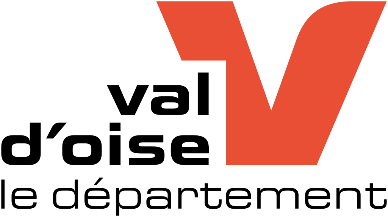 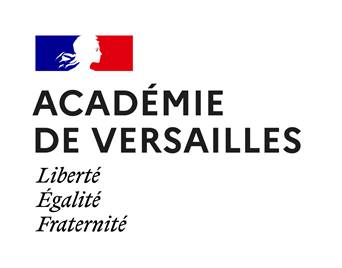 Atelier 2 - SuiteSuiveur de ligne
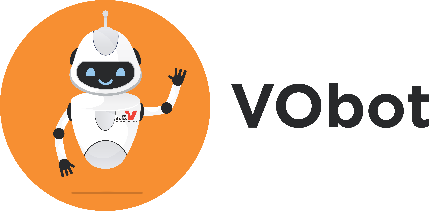 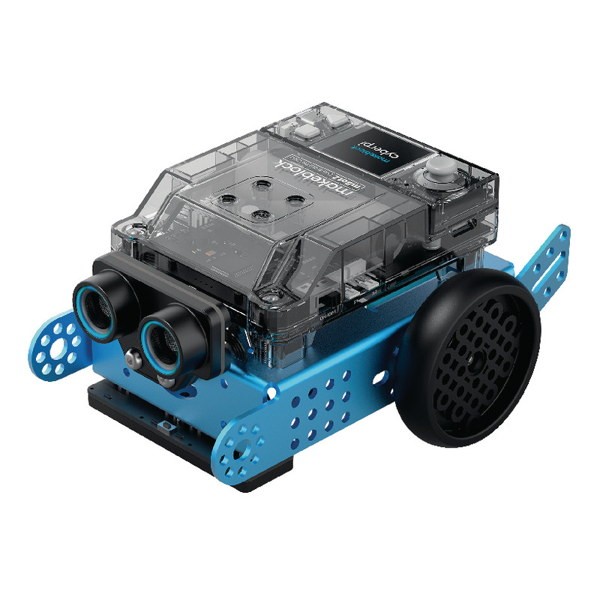 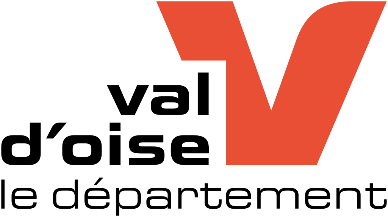 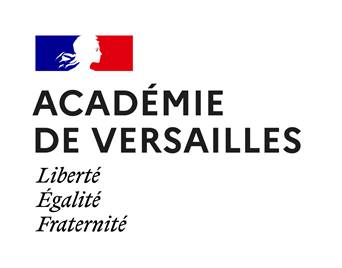 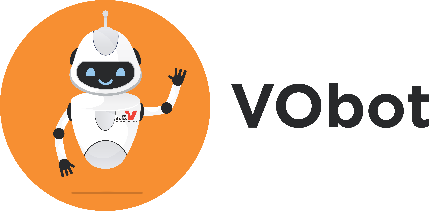 Atelier 3Les variables
Les variables
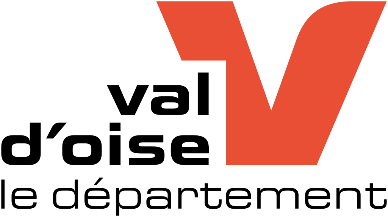 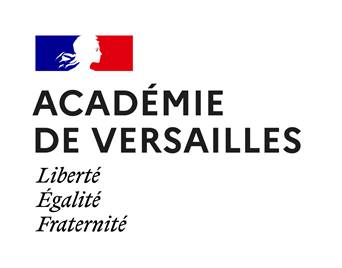 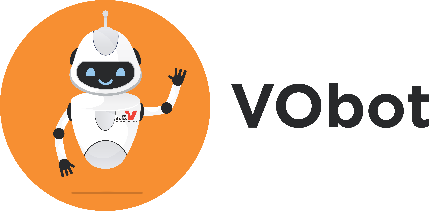 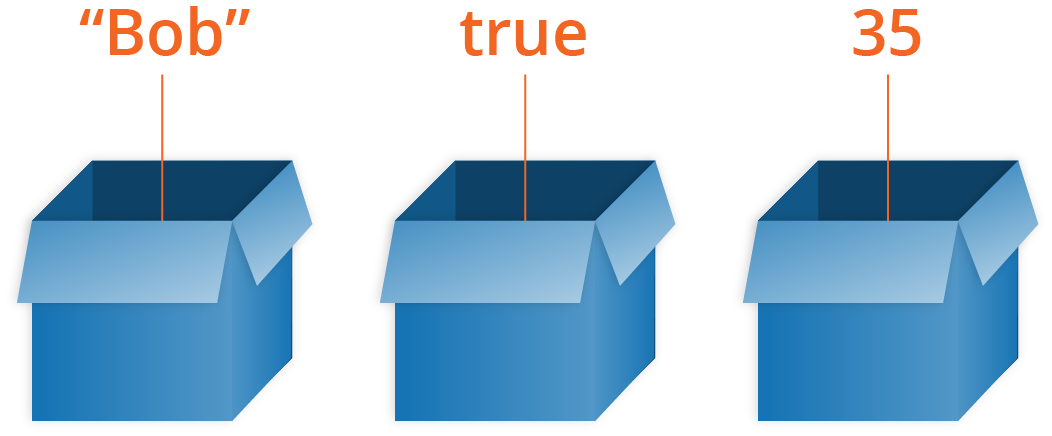 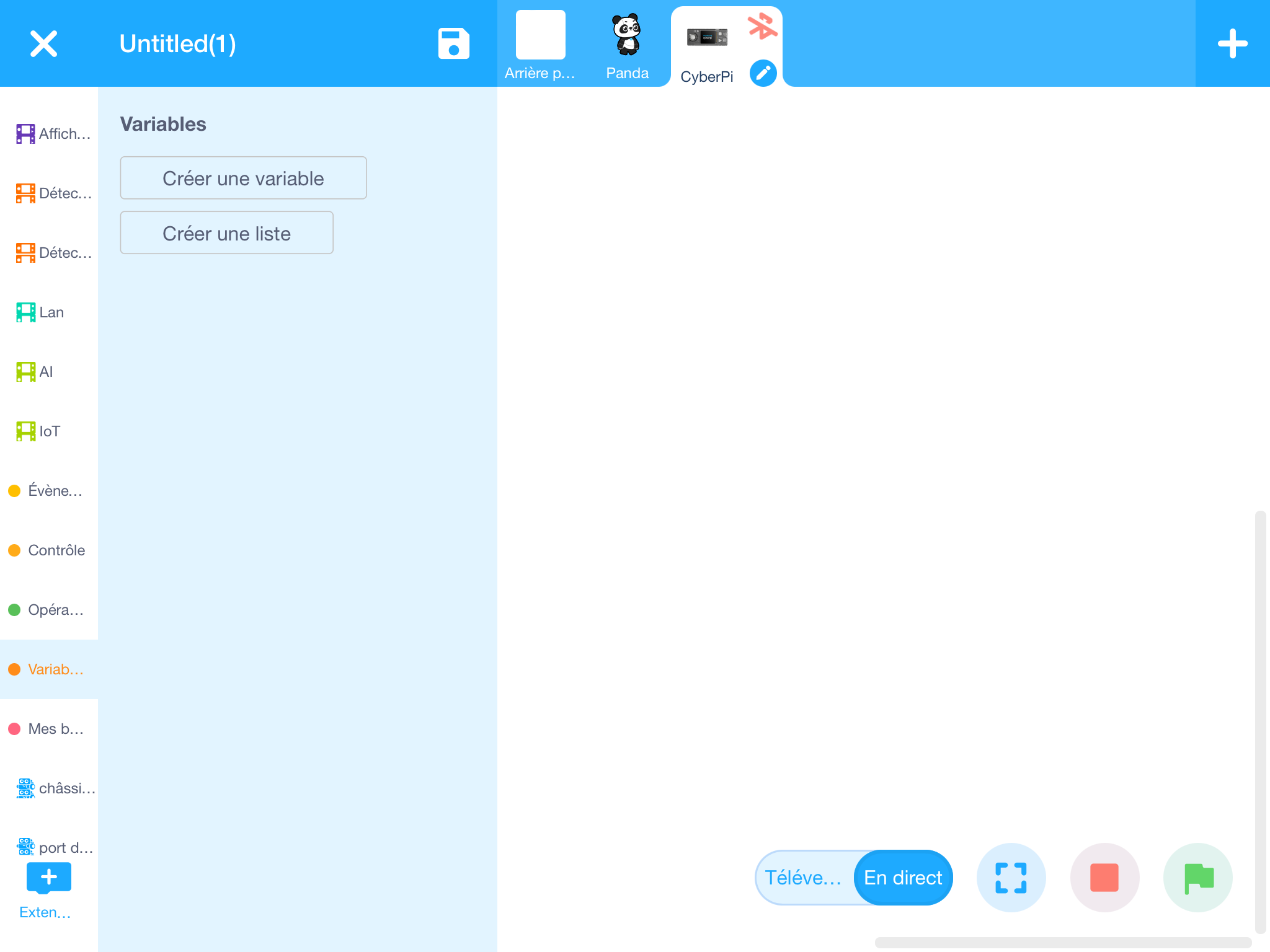 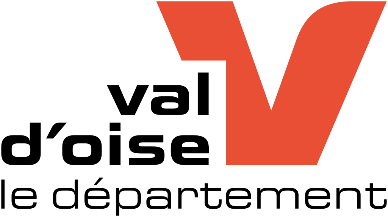 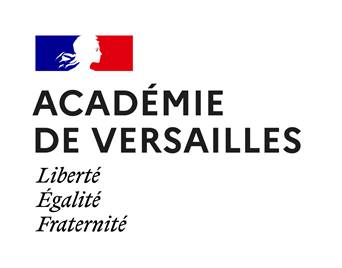 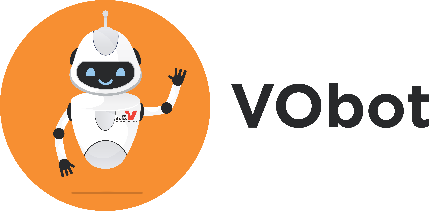 Les variables
Les briques de programmation
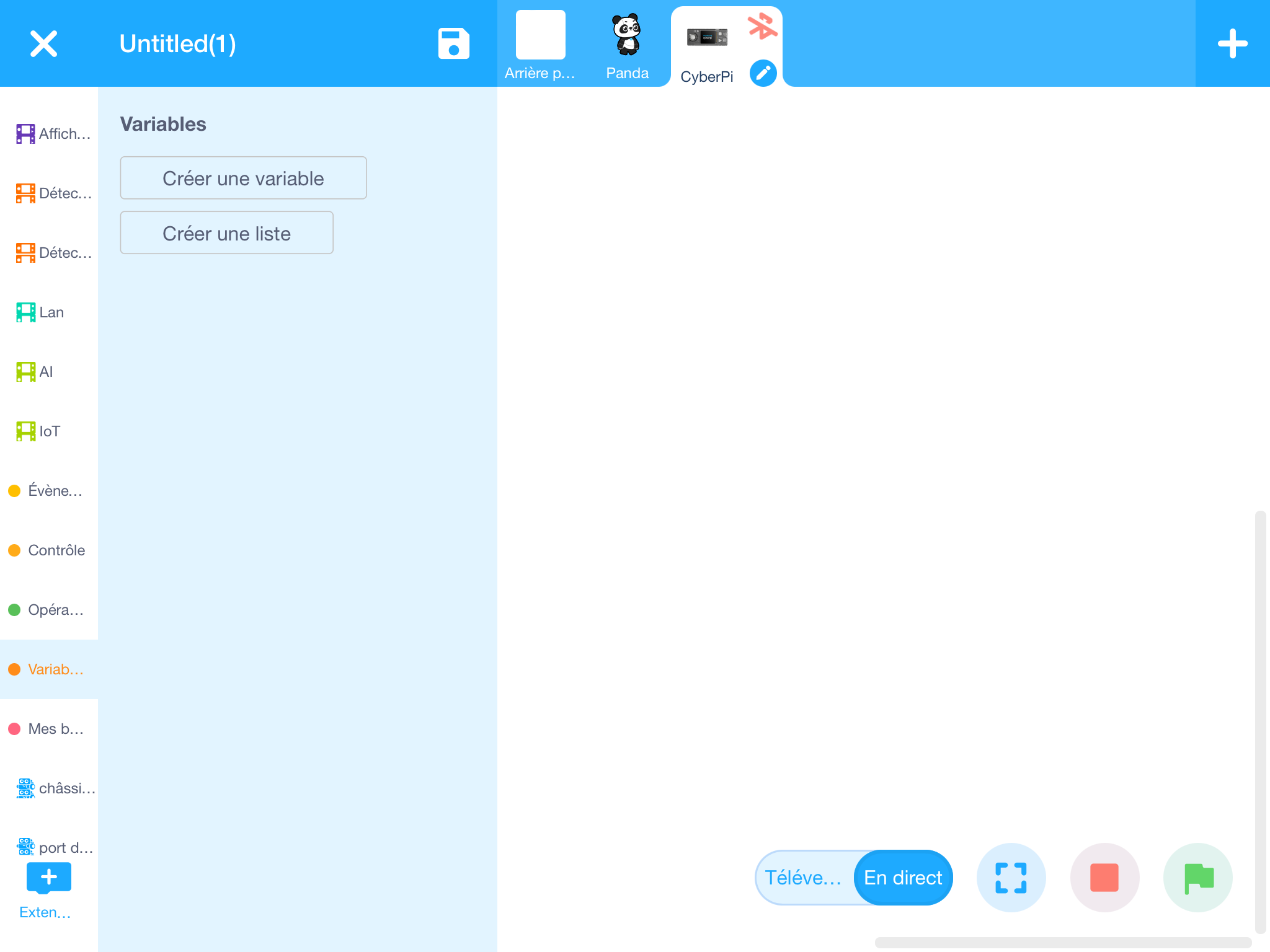 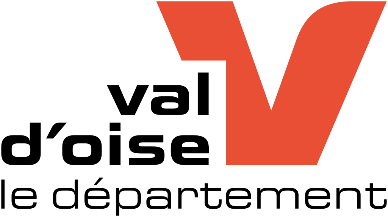 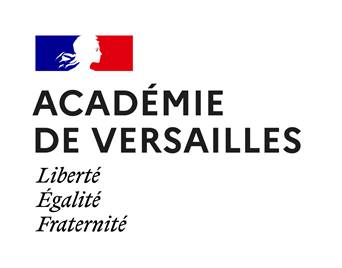 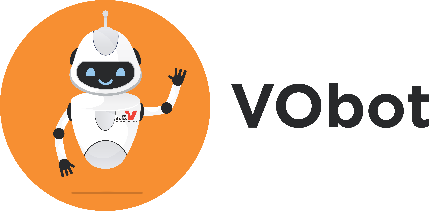 Les variables
Les briques de programmation
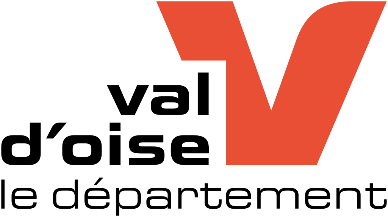 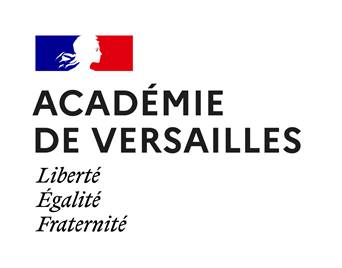 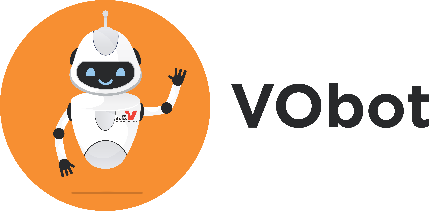 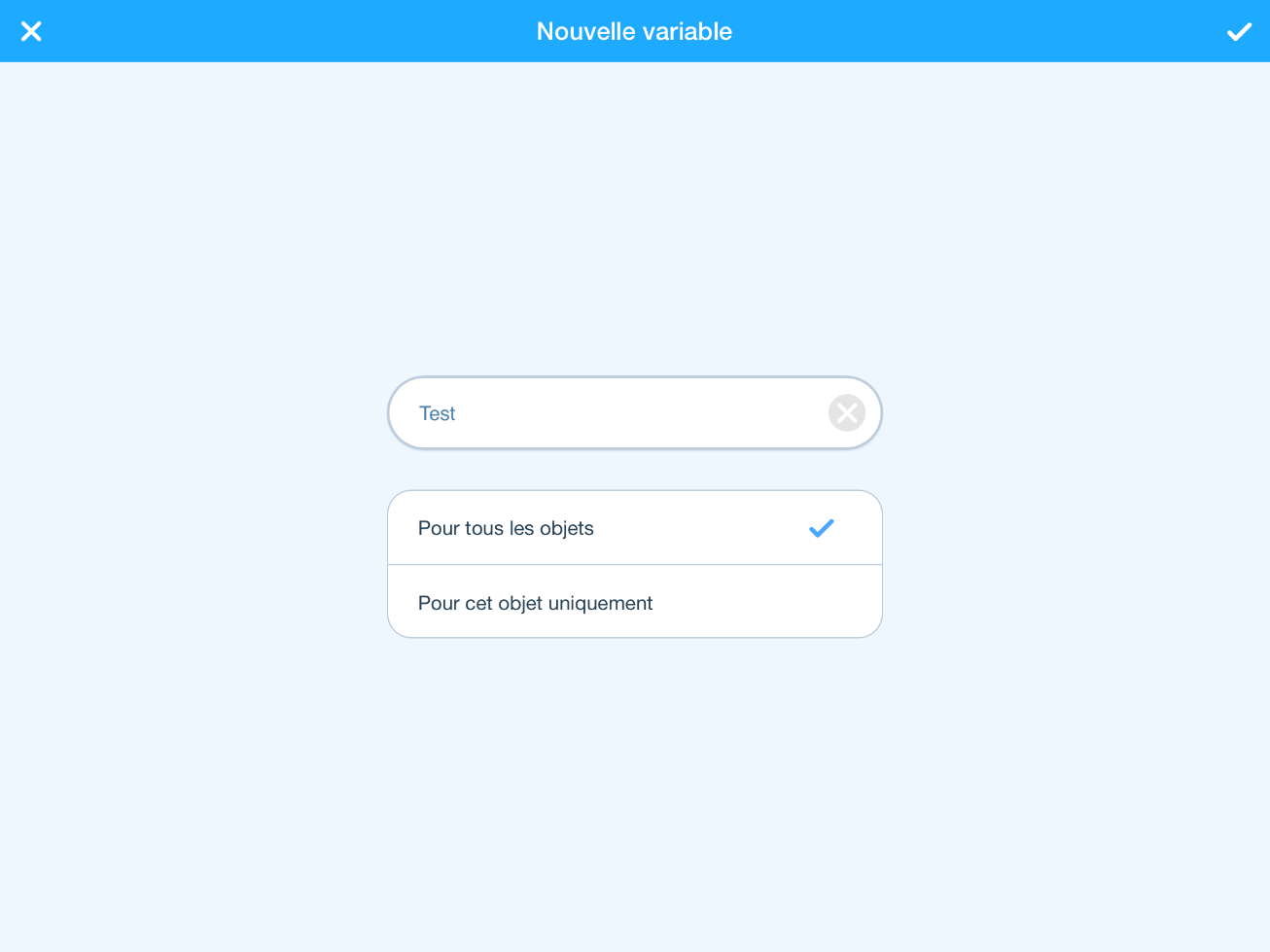 Les variables
Les briques de programmation
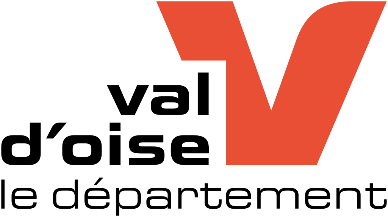 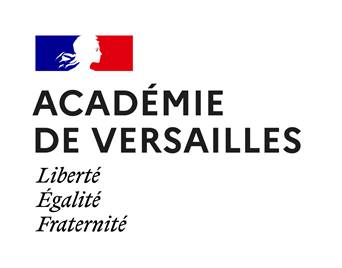 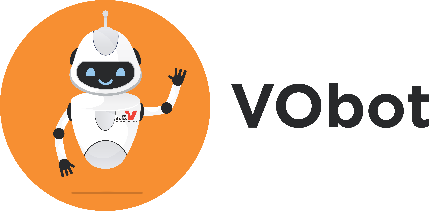 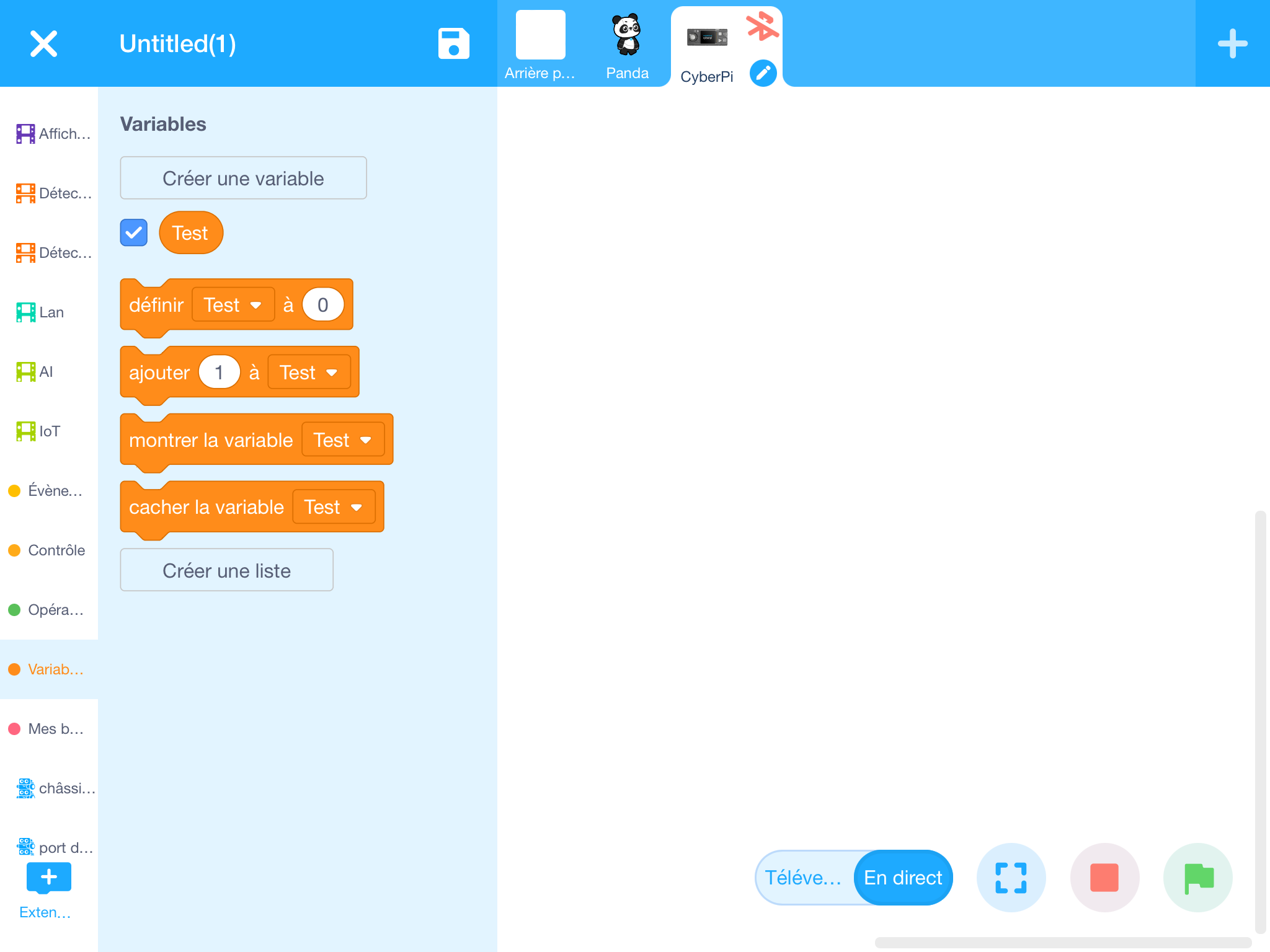 Les variables
Les briques de programmation
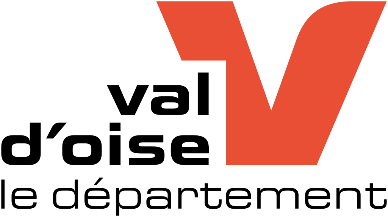 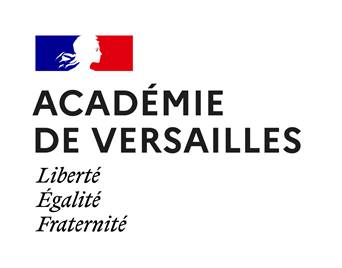 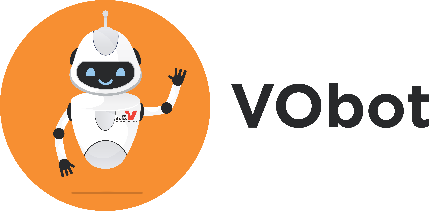 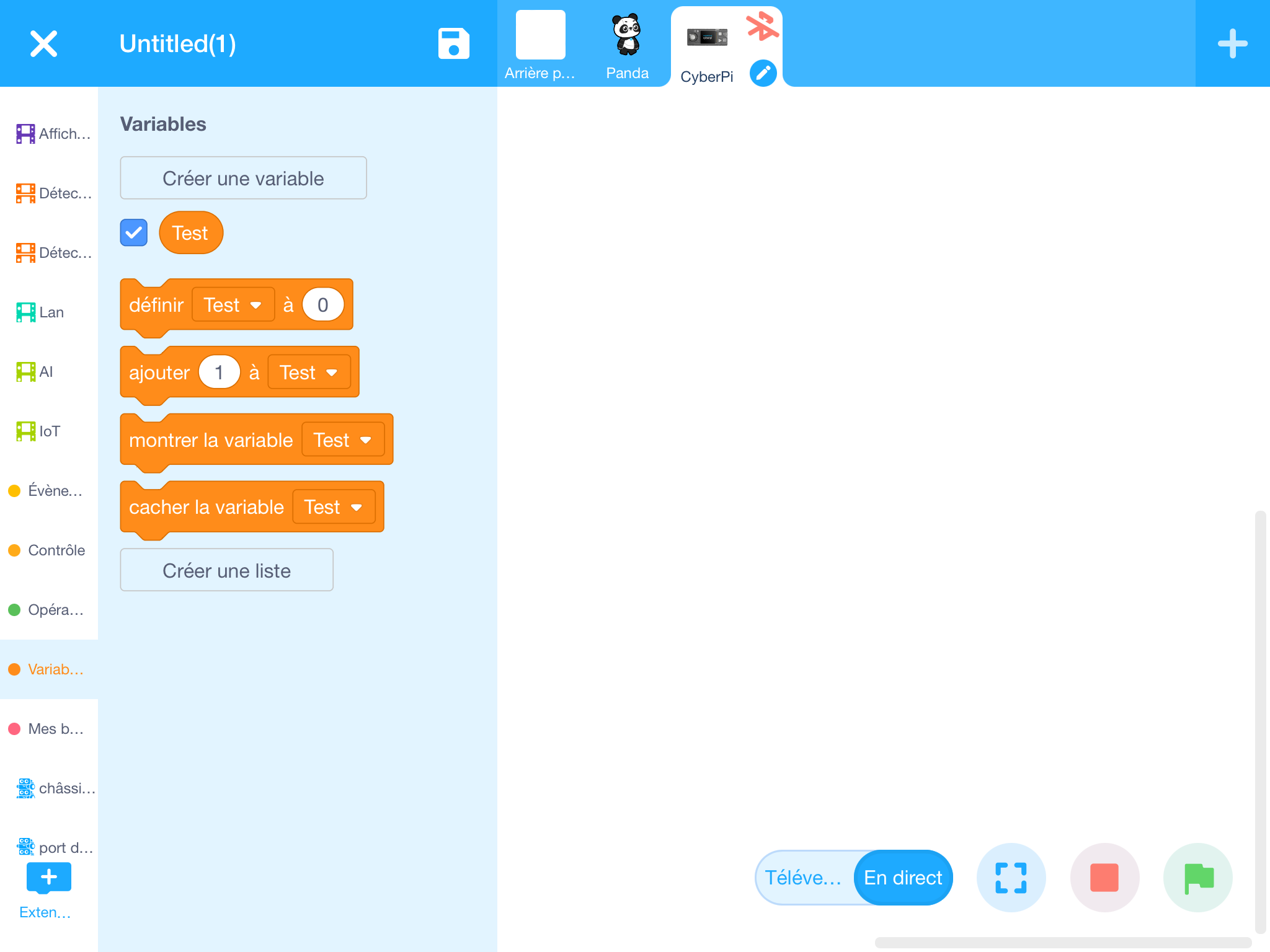 Les variables
Les briques de programmation
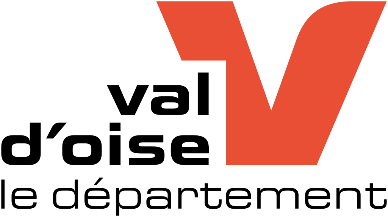 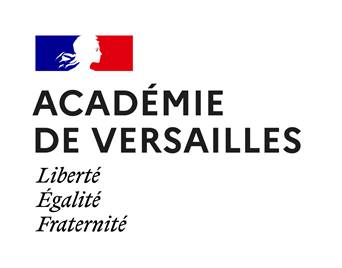 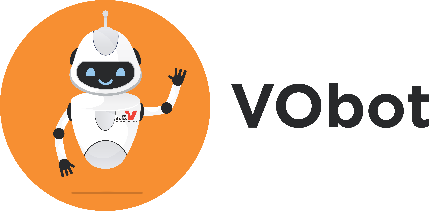 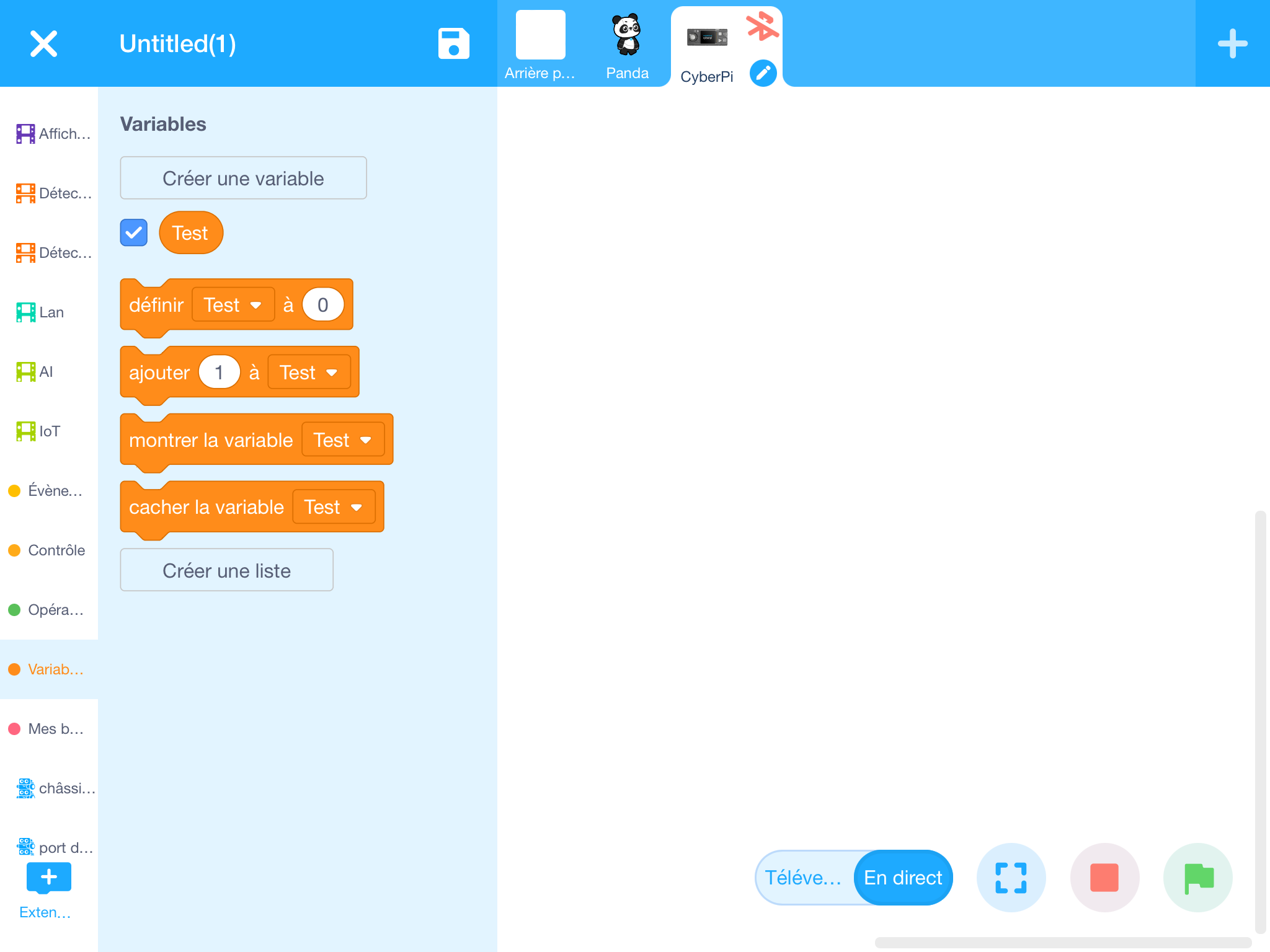 Les variables
Les briques de programmation
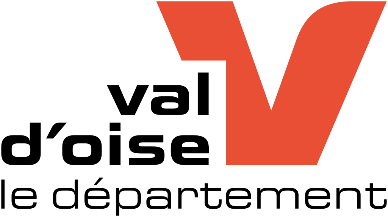 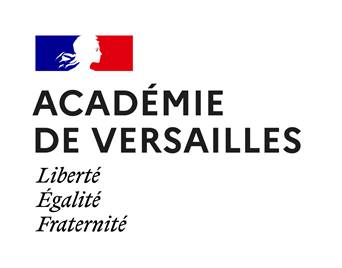 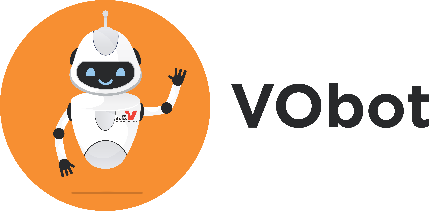 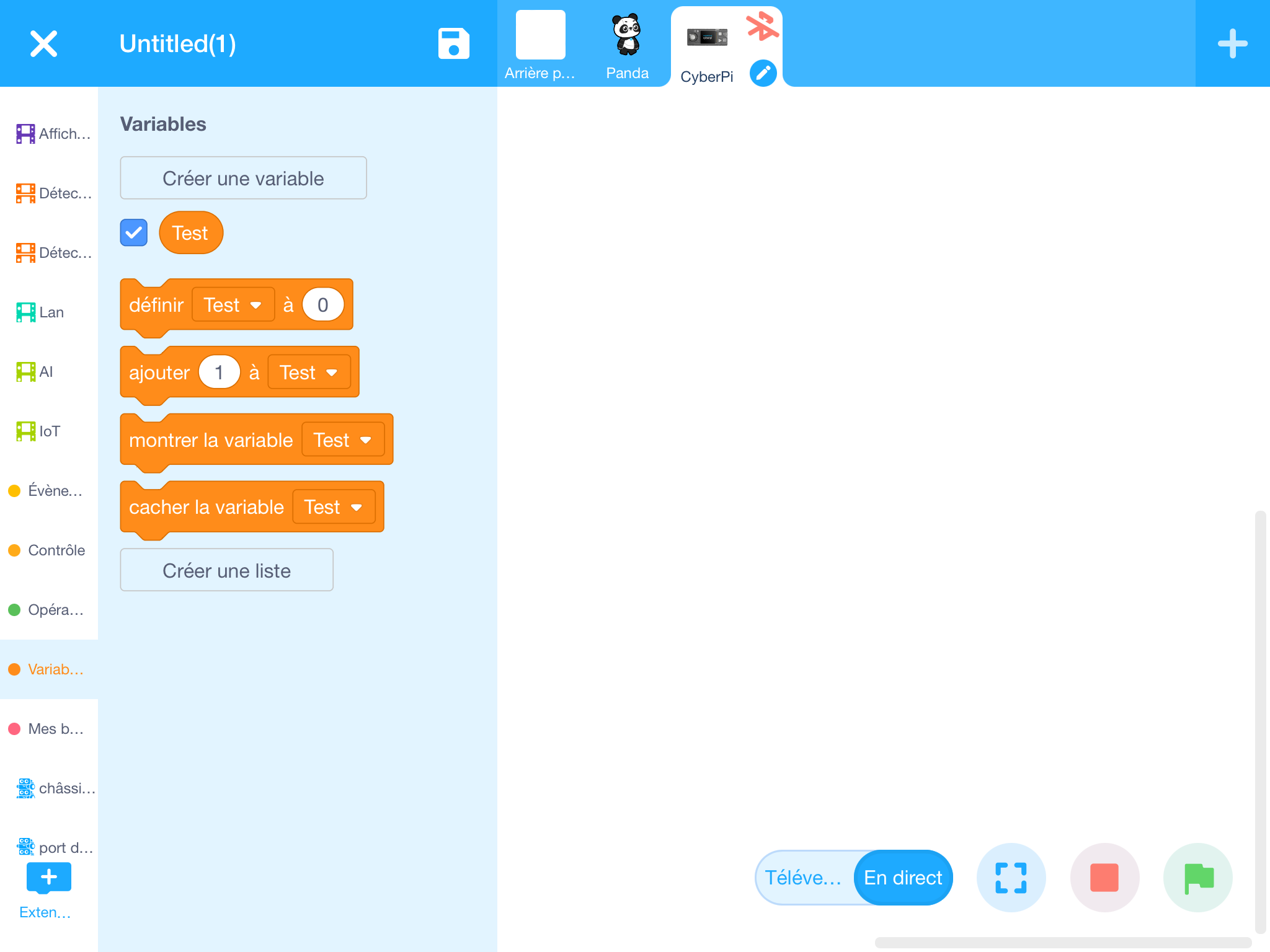 Les variables
Les briques de programmation
Les variables
Pour quoi faire ?
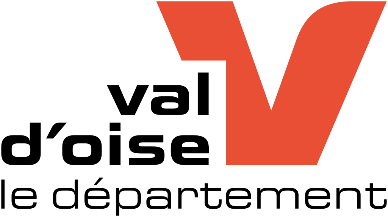 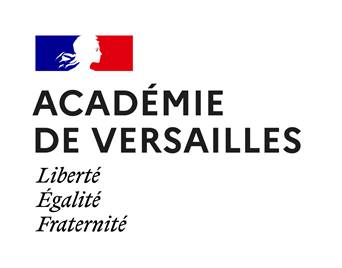 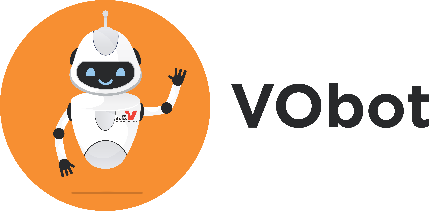 Compter :
Evenement
Croisement
Obstacle
Paraméter un code générique
Enregistrer pour réutiliser plus tard
Les variables
Exemple sans variable
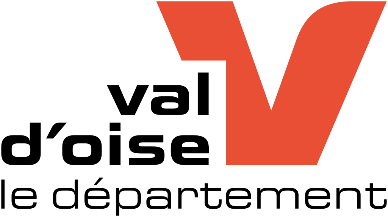 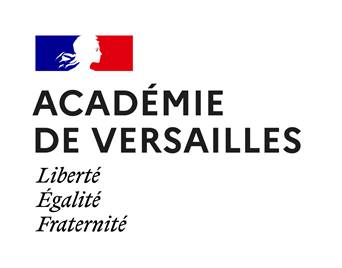 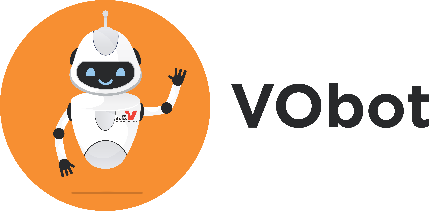 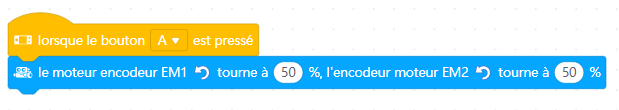 Les variables
Exemple sans variable
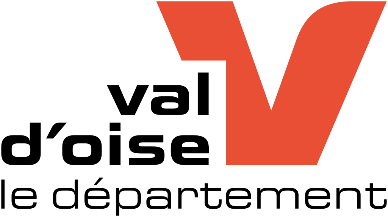 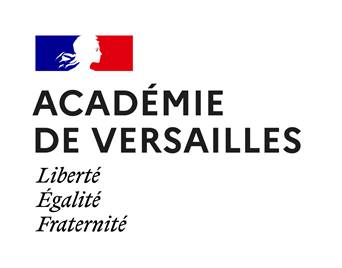 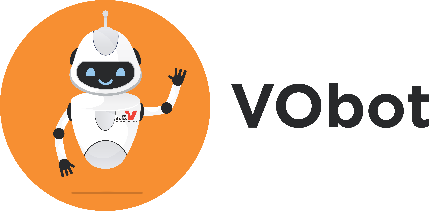 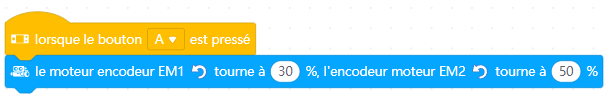 Les variables
Exemple sans variable
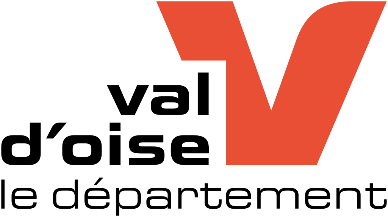 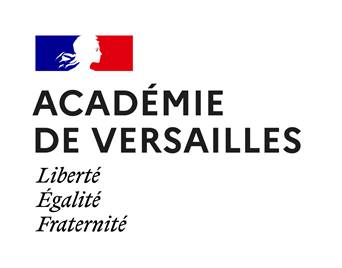 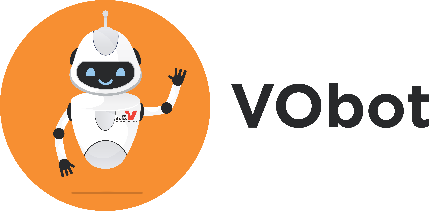 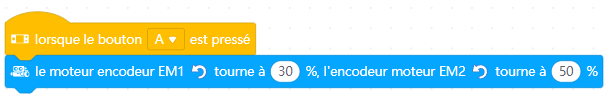 Les variables
Exemple sans variable
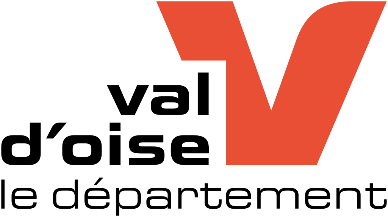 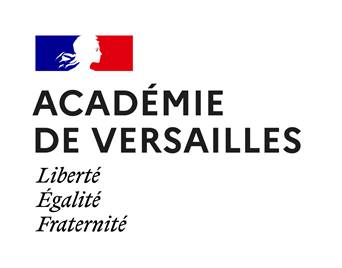 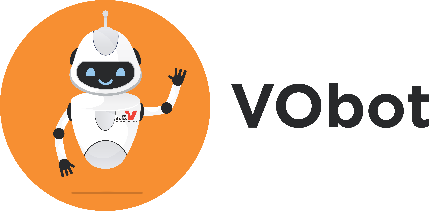 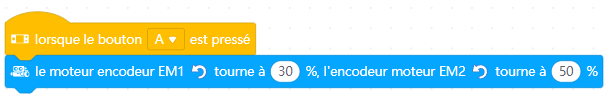 Incohérence possible
Les variables
Exemple avec variable
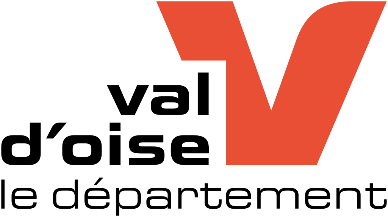 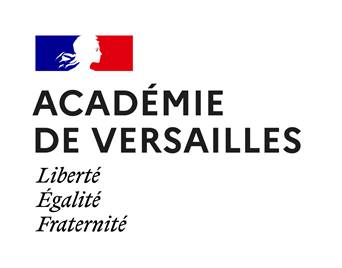 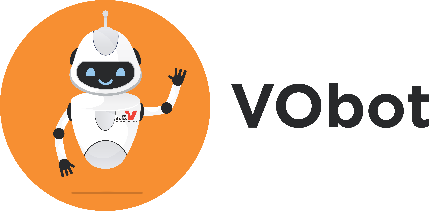 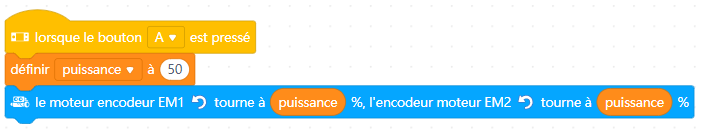 Les variables
Exemple avec variable
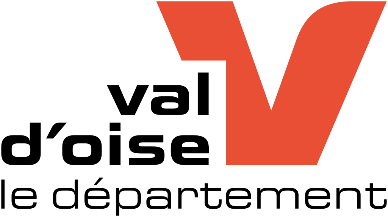 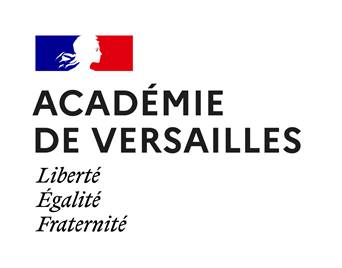 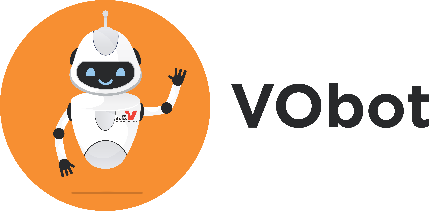 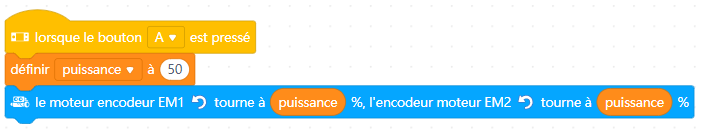 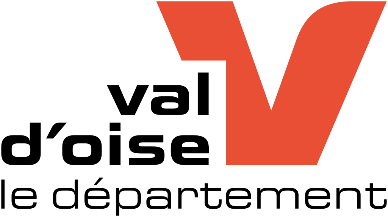 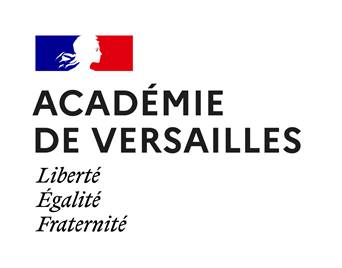 Atelier 3Les variables
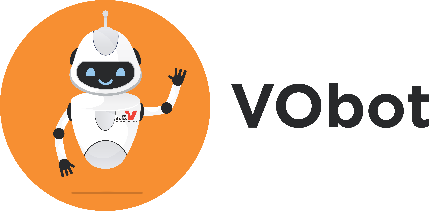 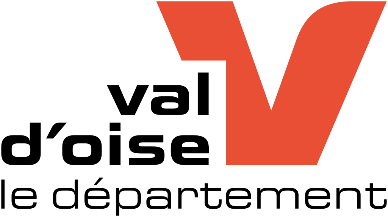 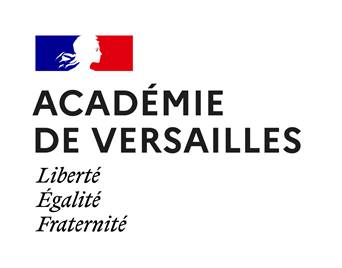 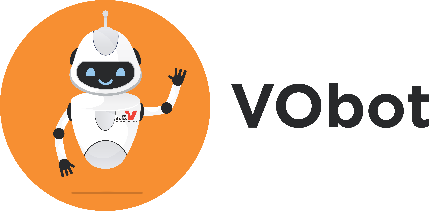 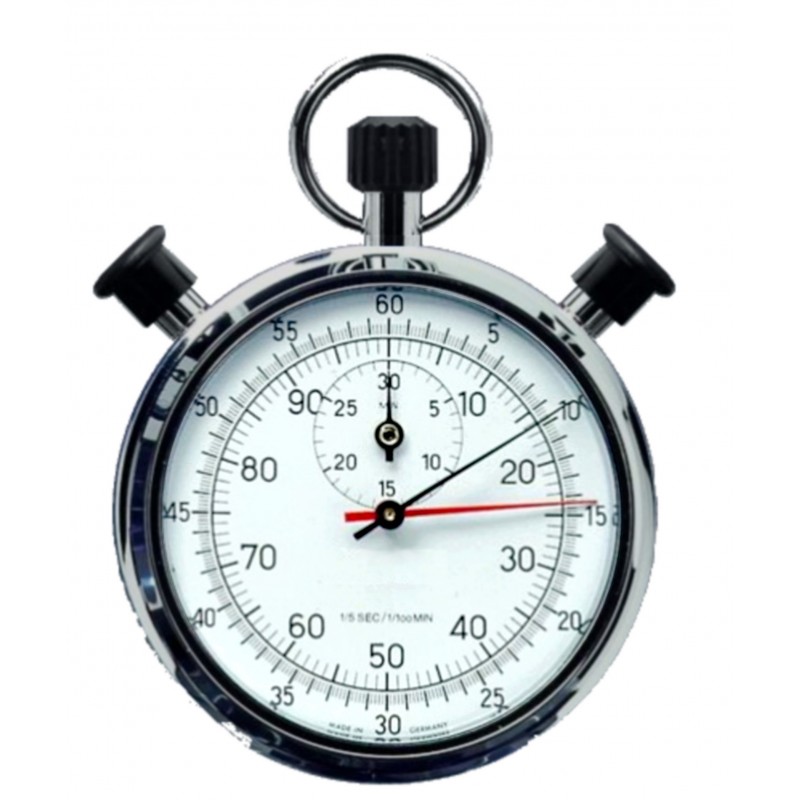 Atelier 4Chronomètre
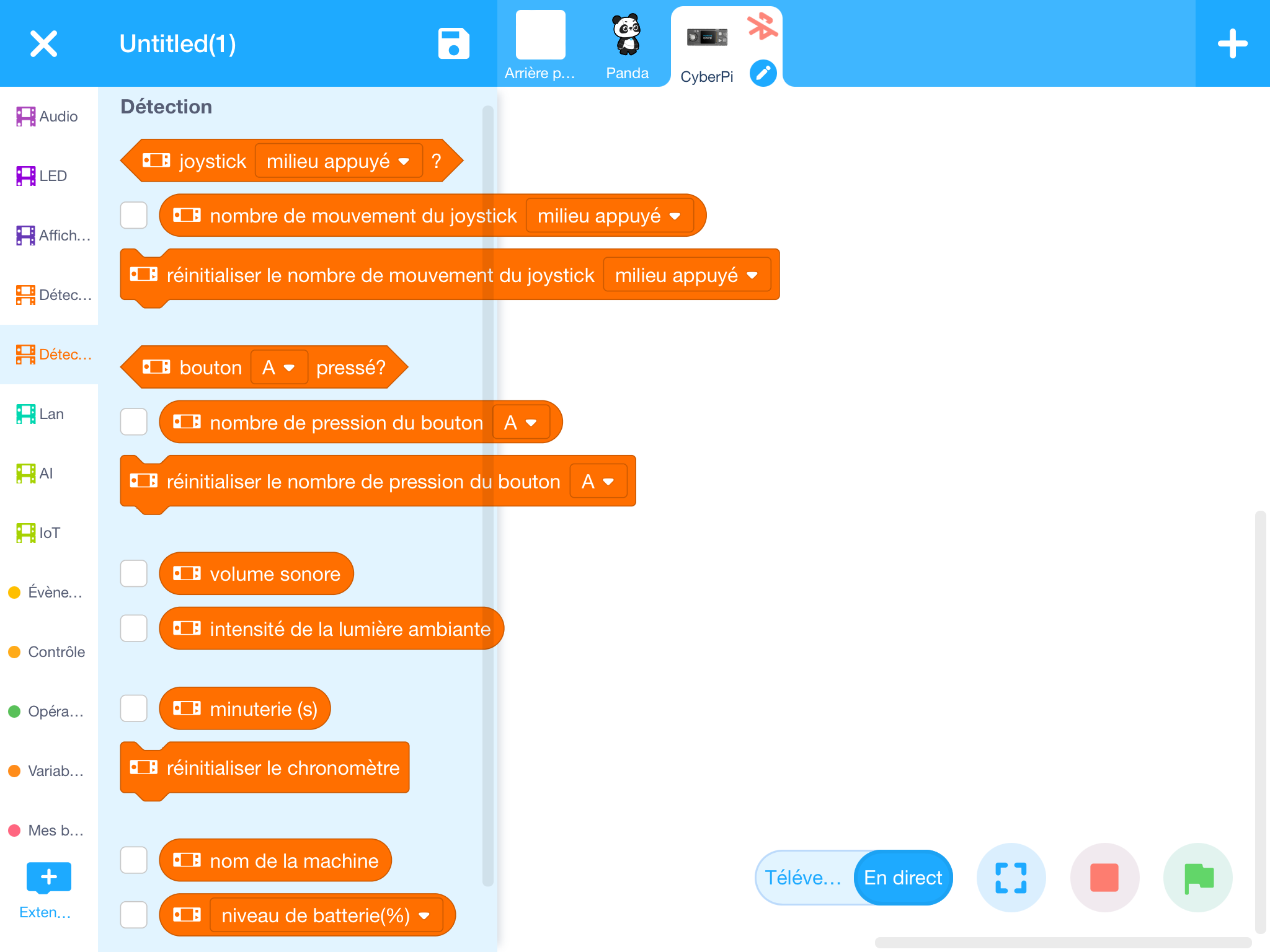 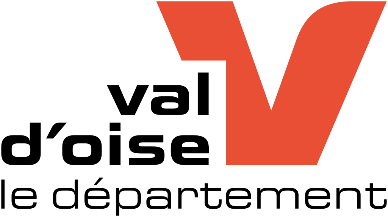 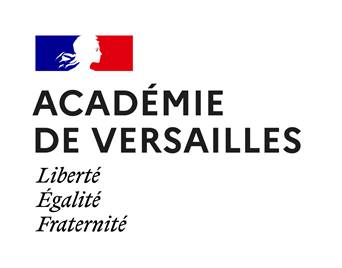 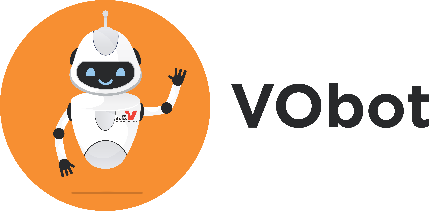 Le chronomètre
Les briques de programmation
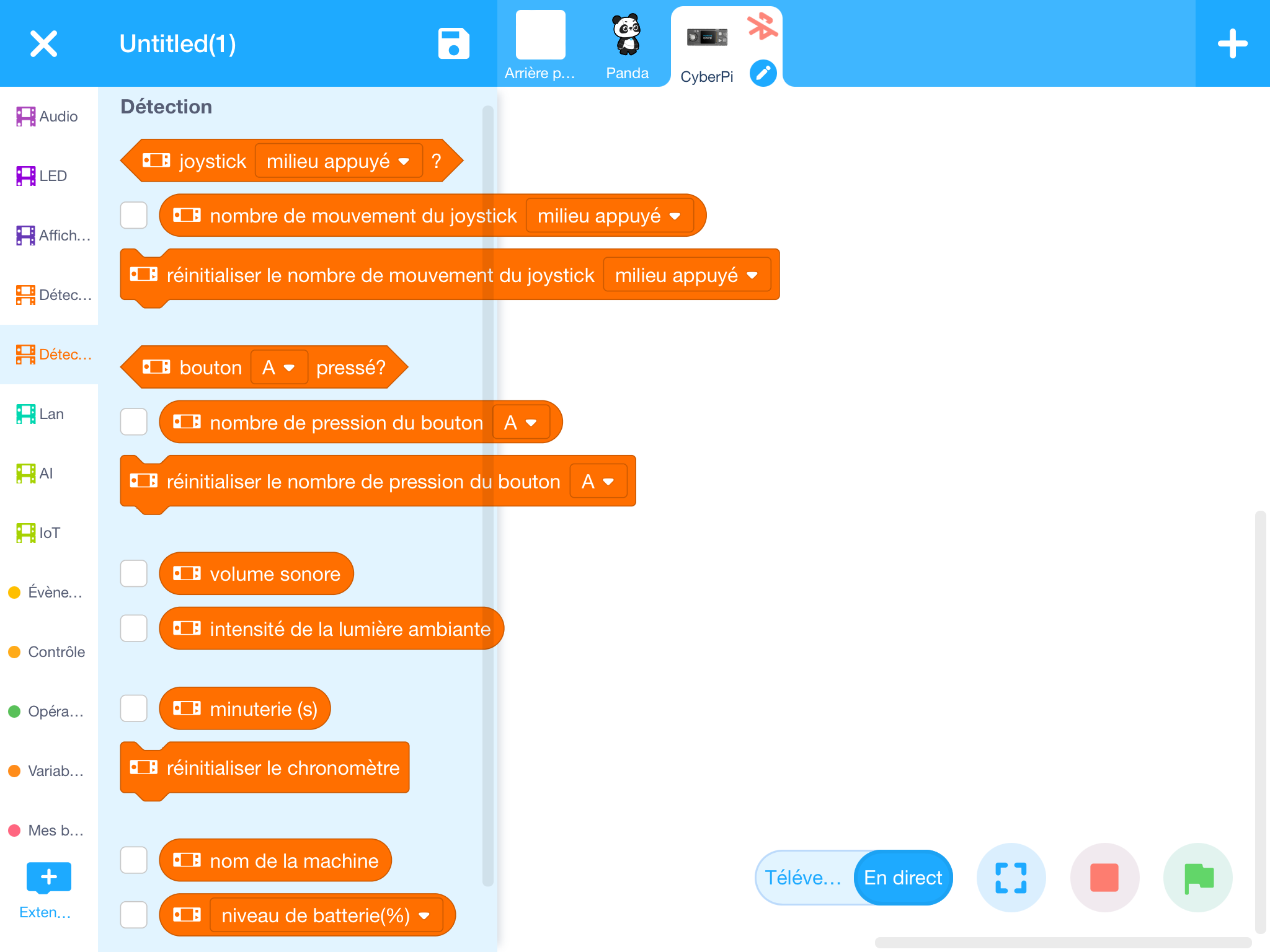 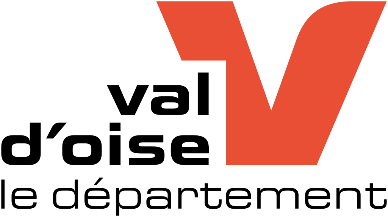 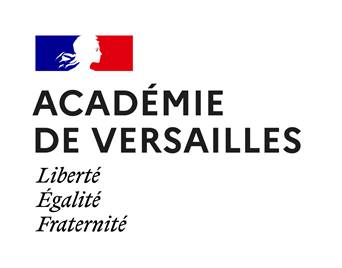 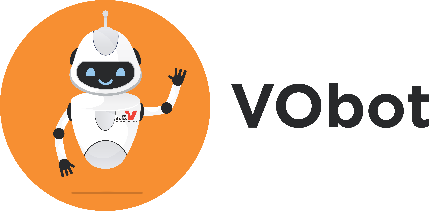 Le chronomètre
Les briques de programmation
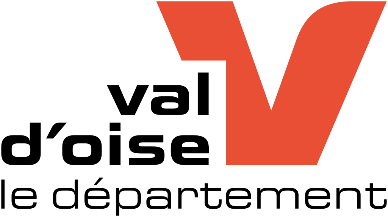 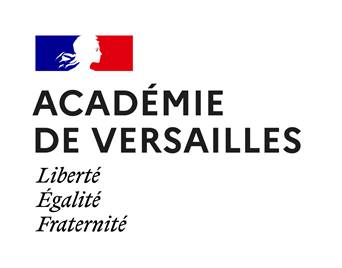 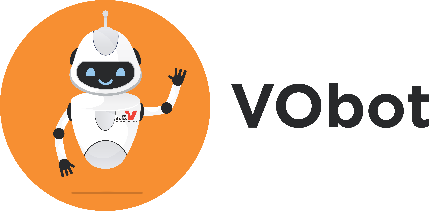 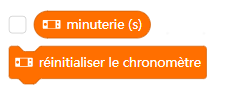 Le chronomètre
Les briques de programmation
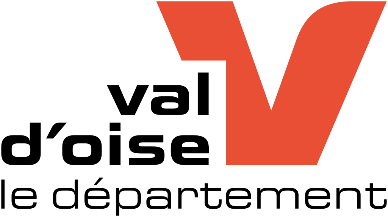 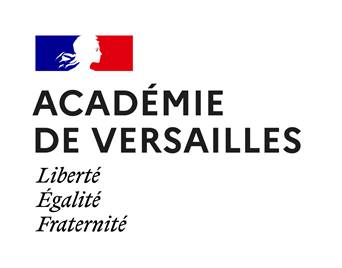 Atelier 4Le chronomètre
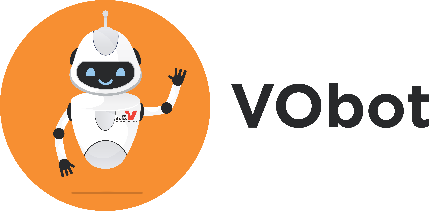 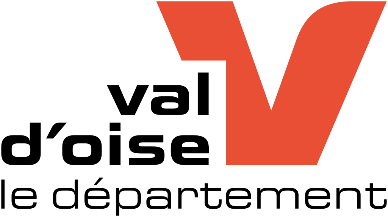 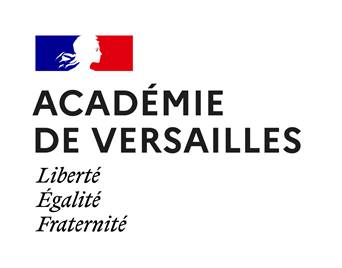 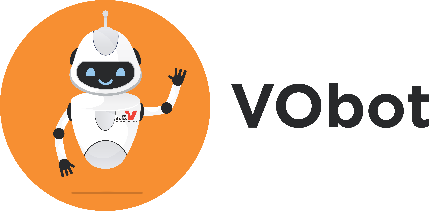 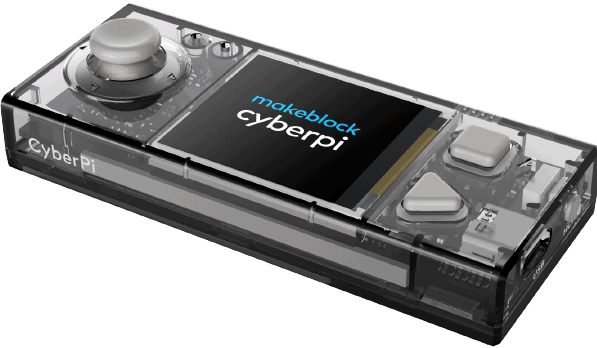 BonusCapteur de luminosité
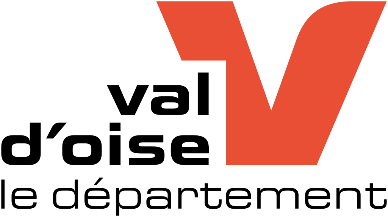 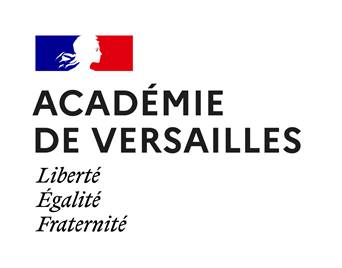 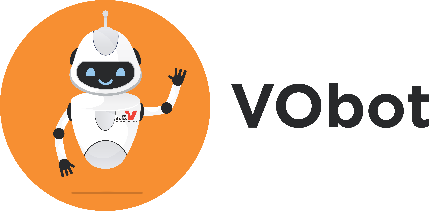 Capteur de luminosité
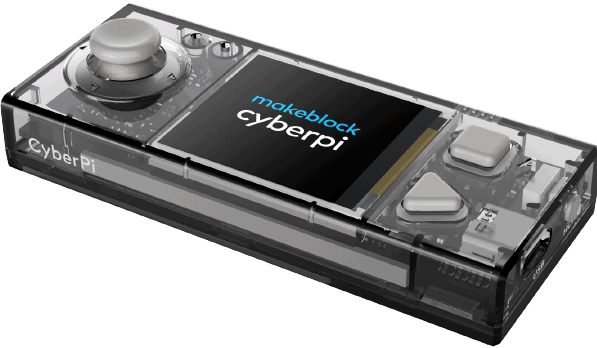 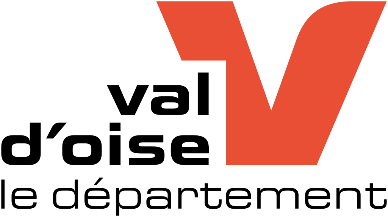 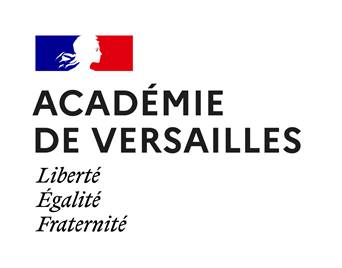 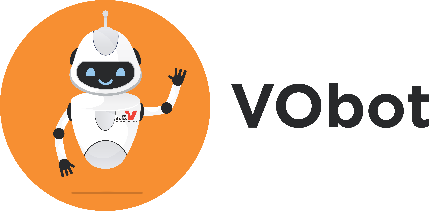 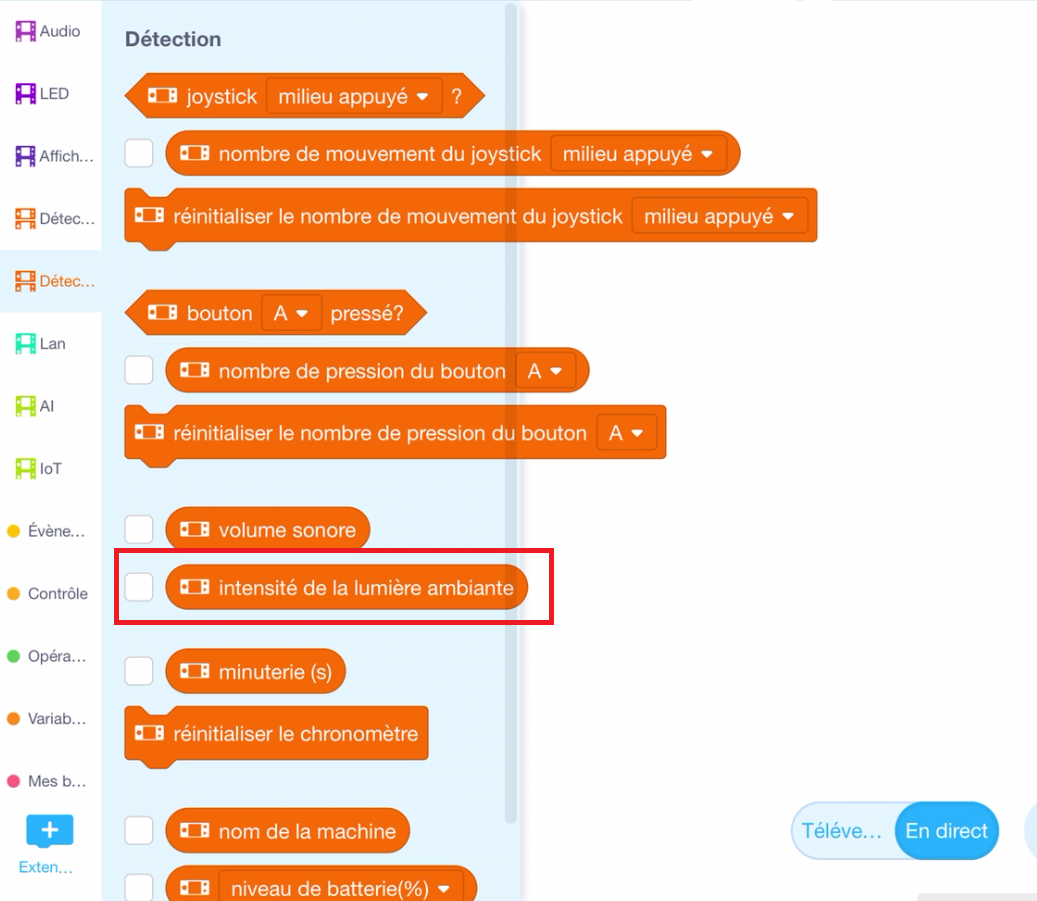 Capteur de luminosité
La brique de programmation
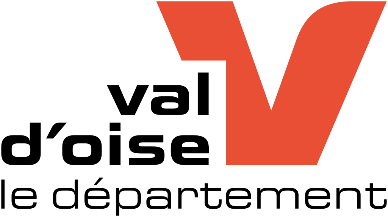 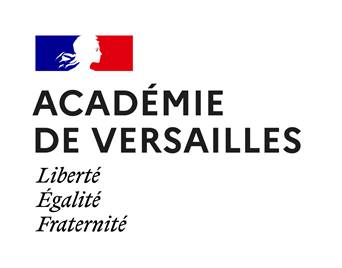 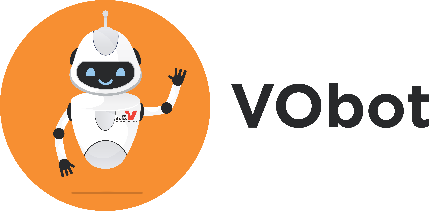 Capteur de luminosité
La brique de programmation
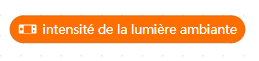 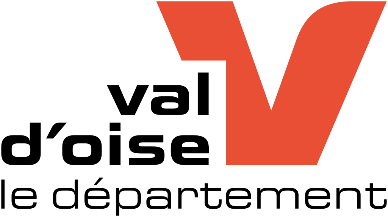 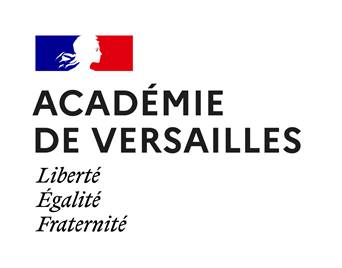 Atelier BonusCapteur de luminosité
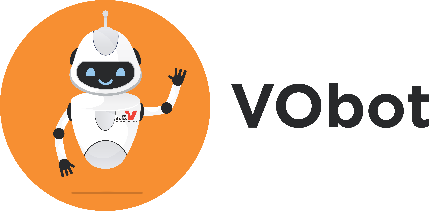 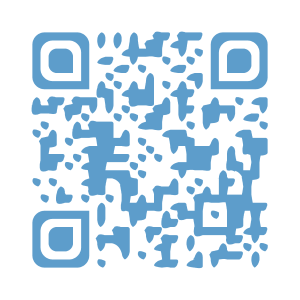 youtu.be/An9UmSq42O0
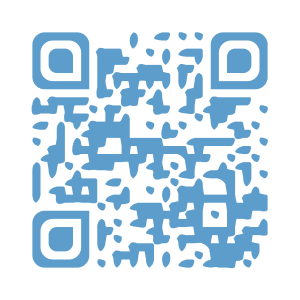 youtu.be/ZAT0hk3YGcU
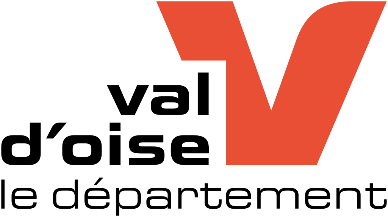 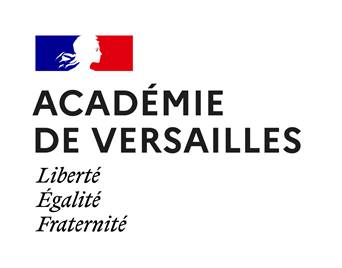 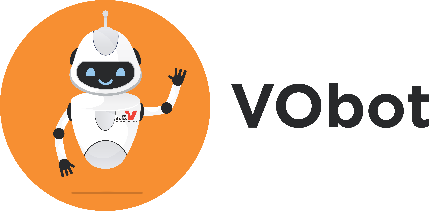 FIN